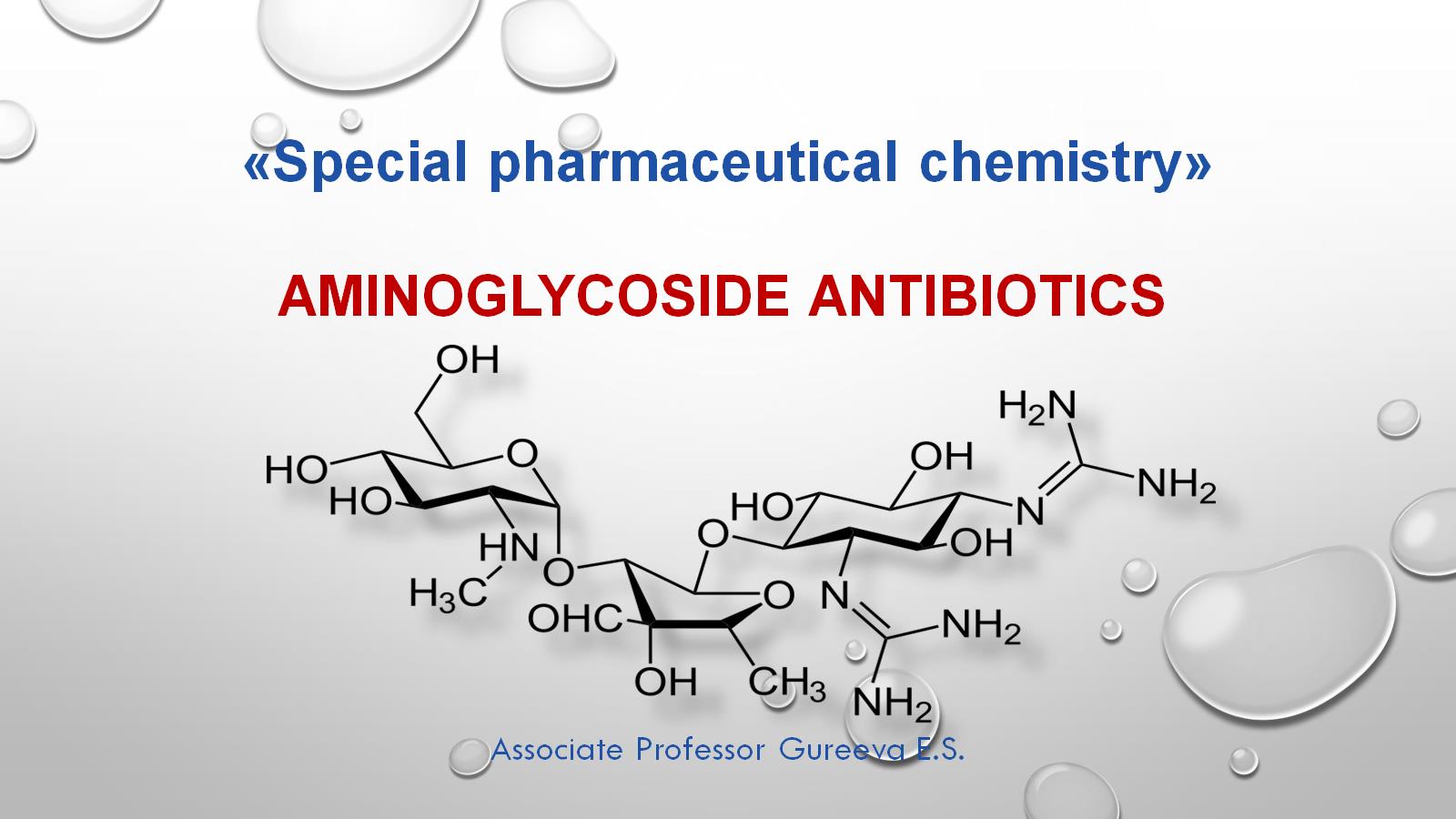 «Special pharmaceutical chemistry»
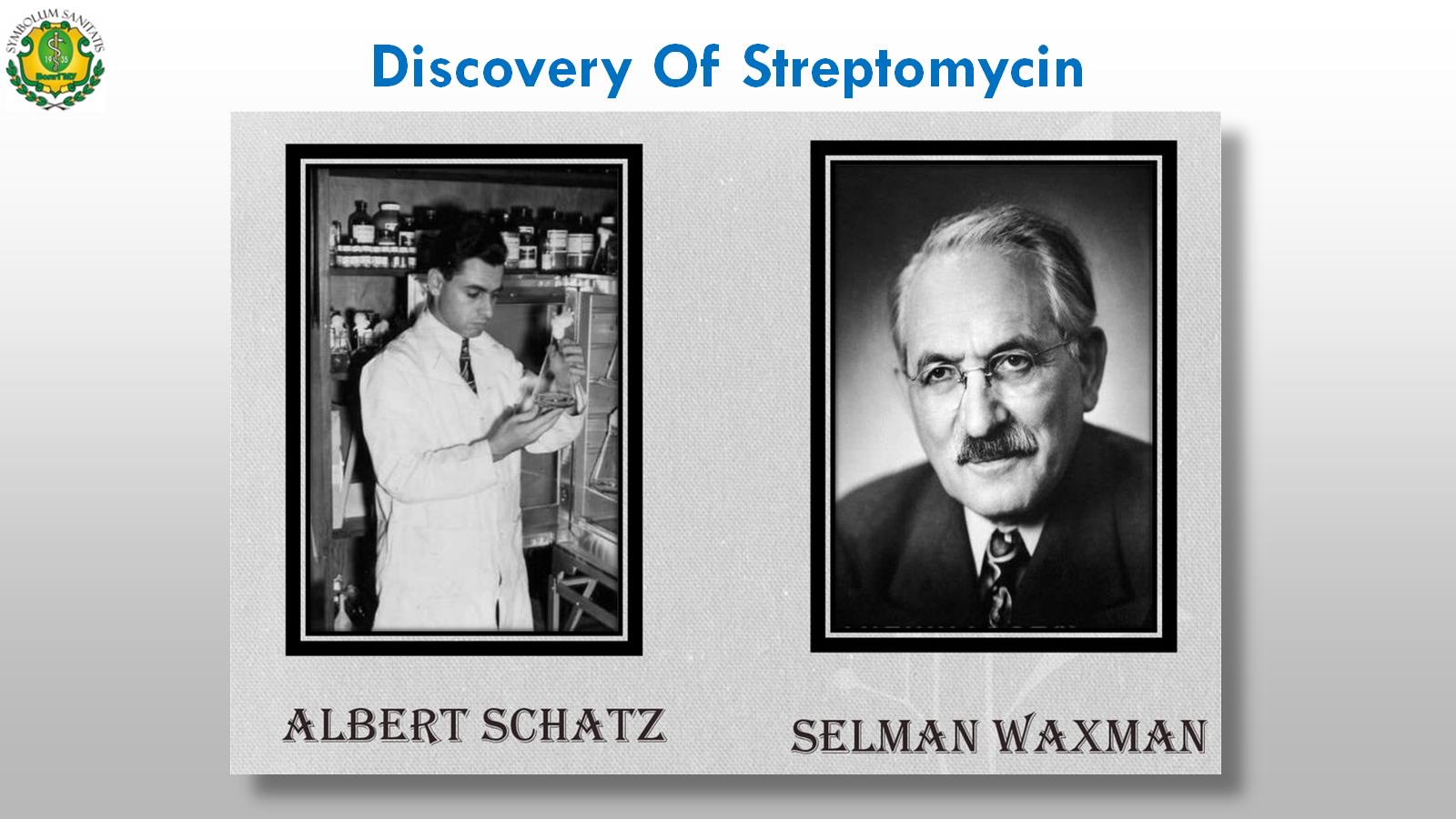 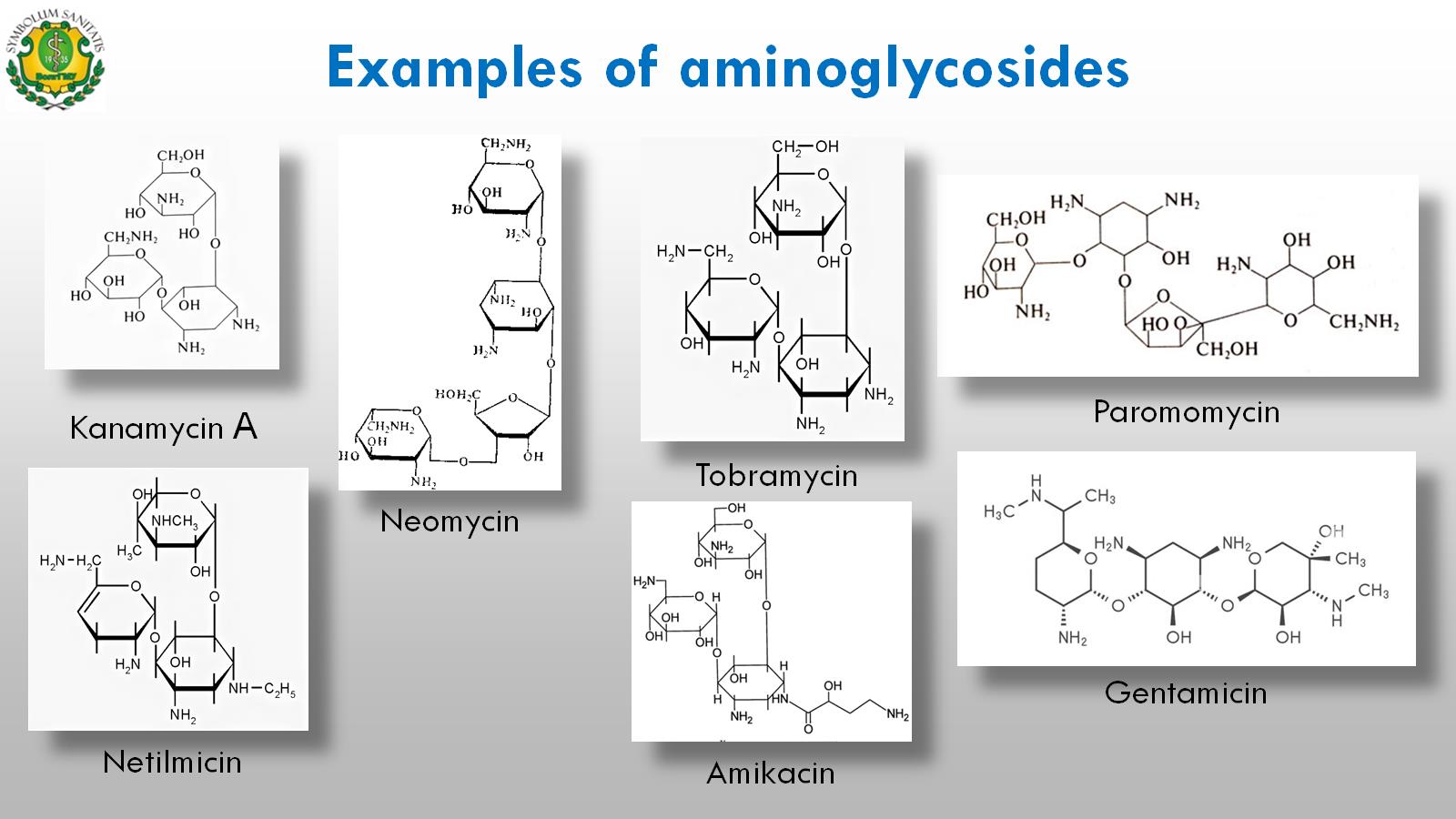 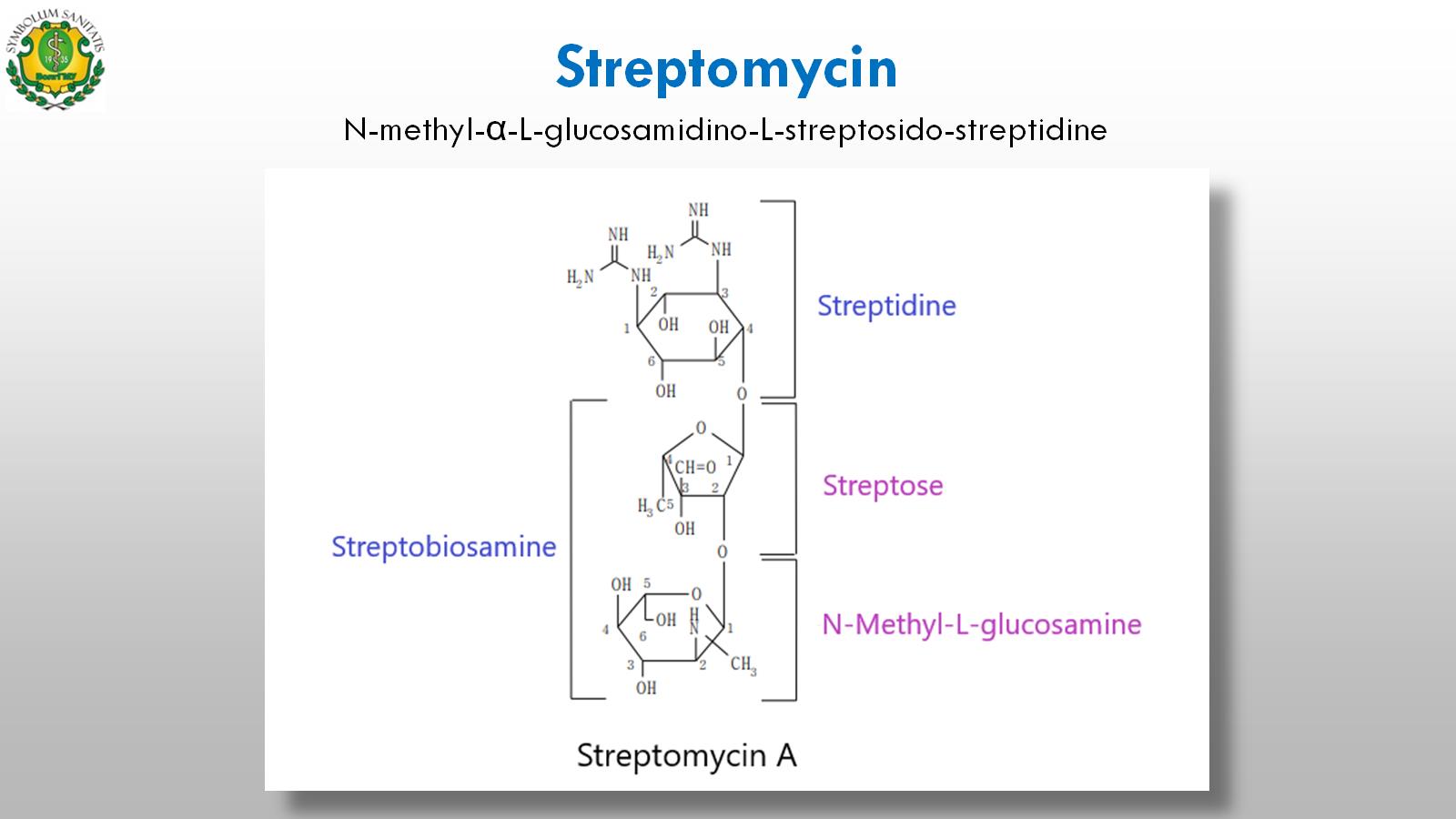 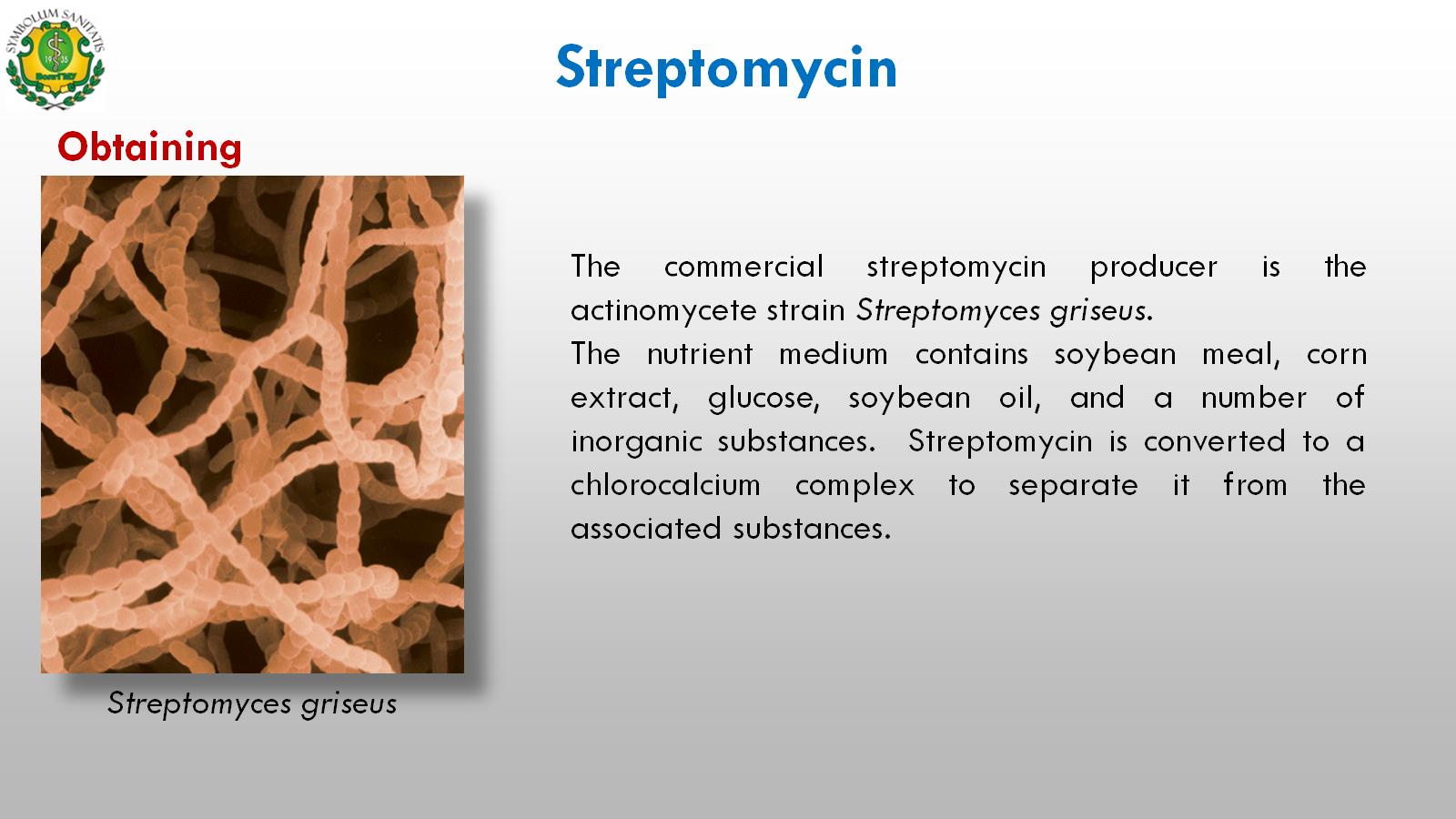 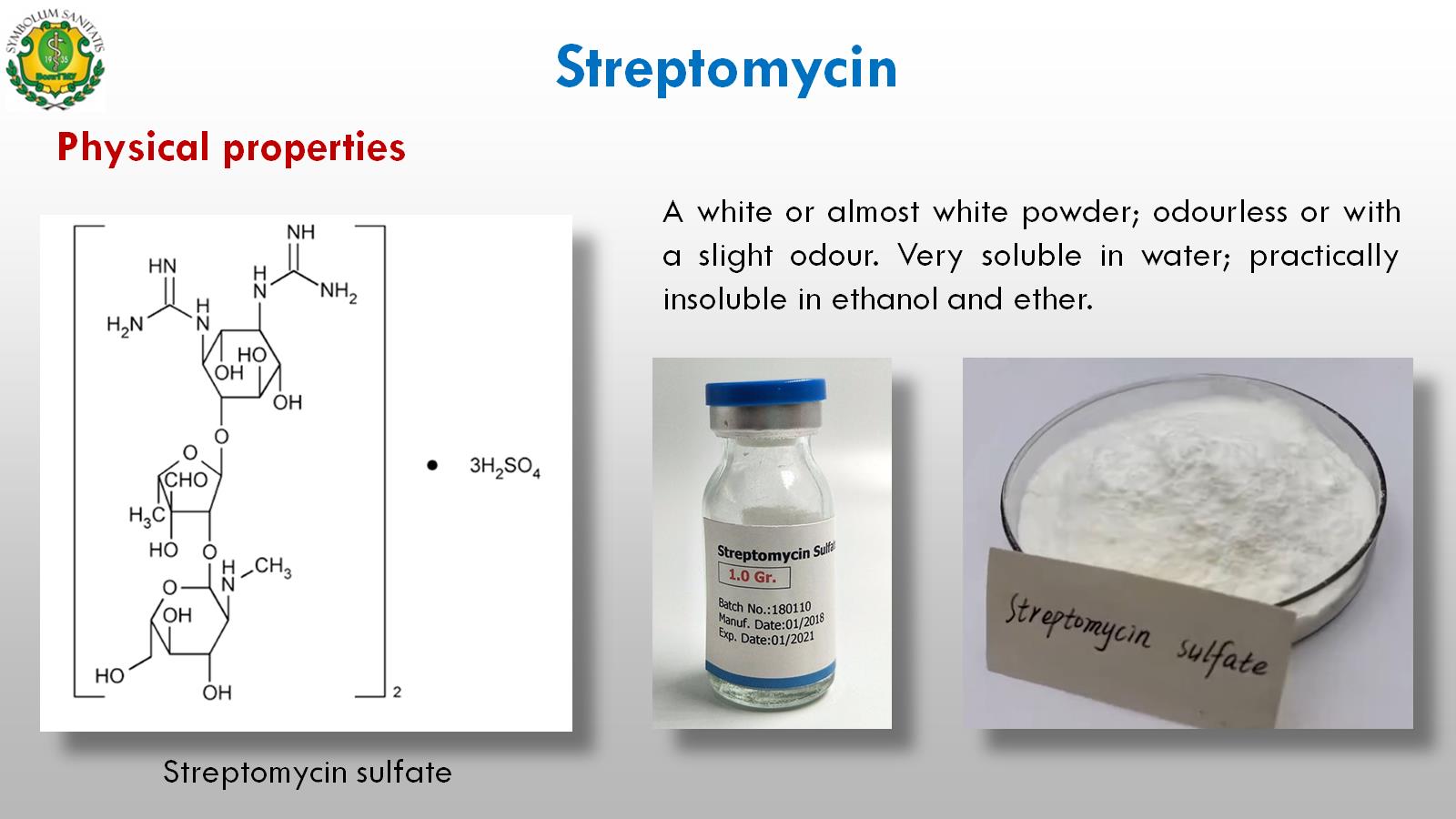 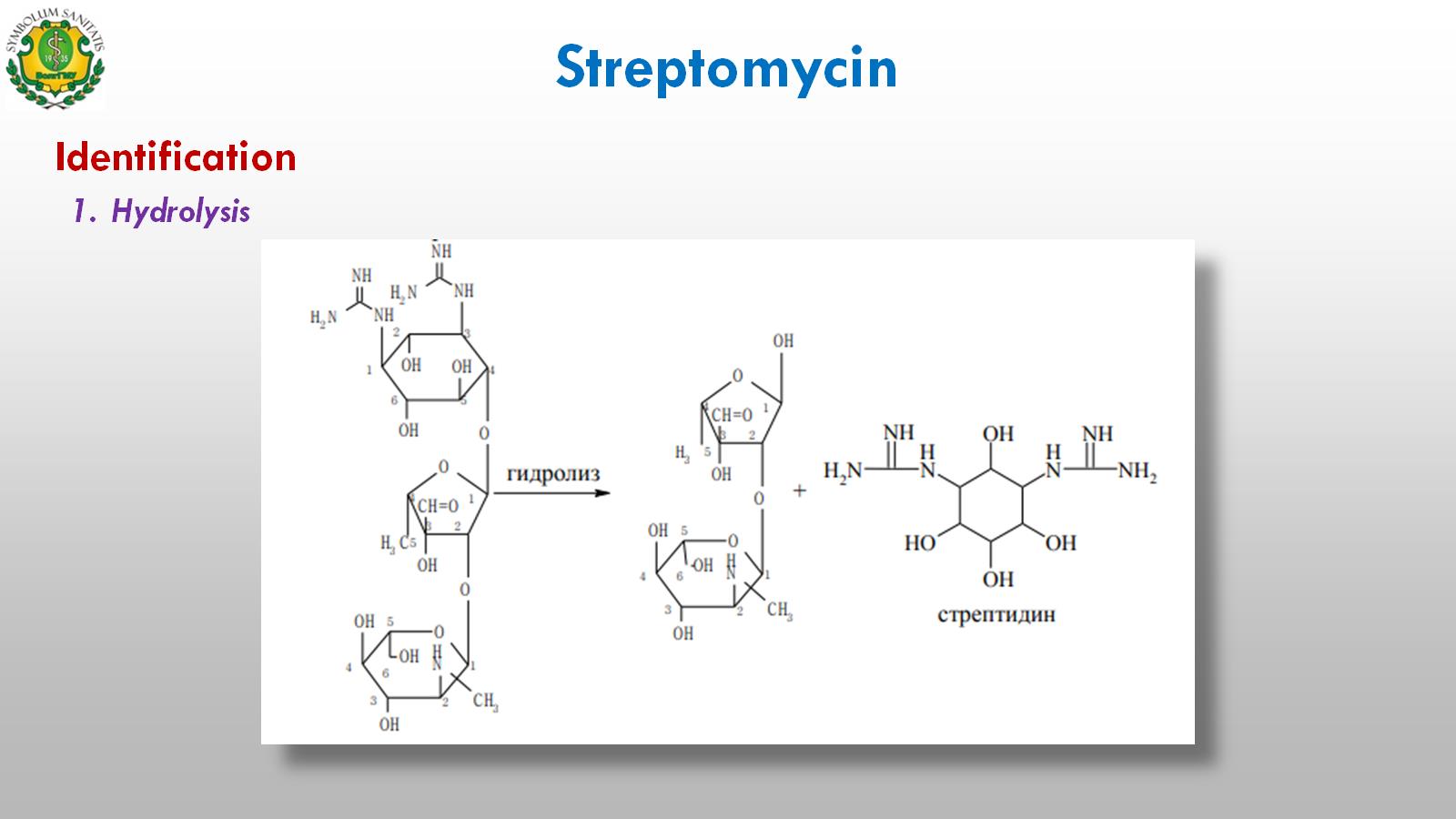 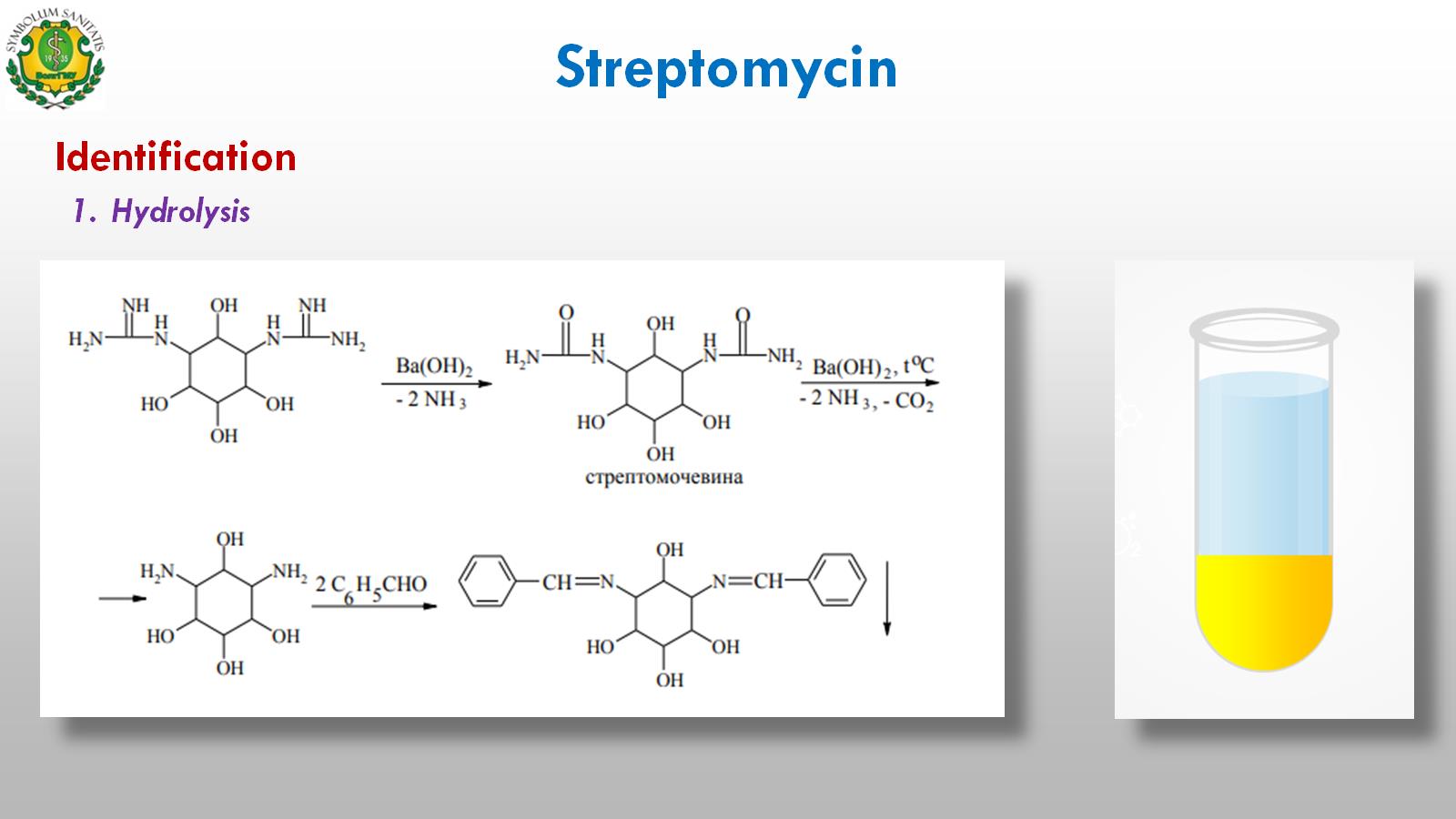 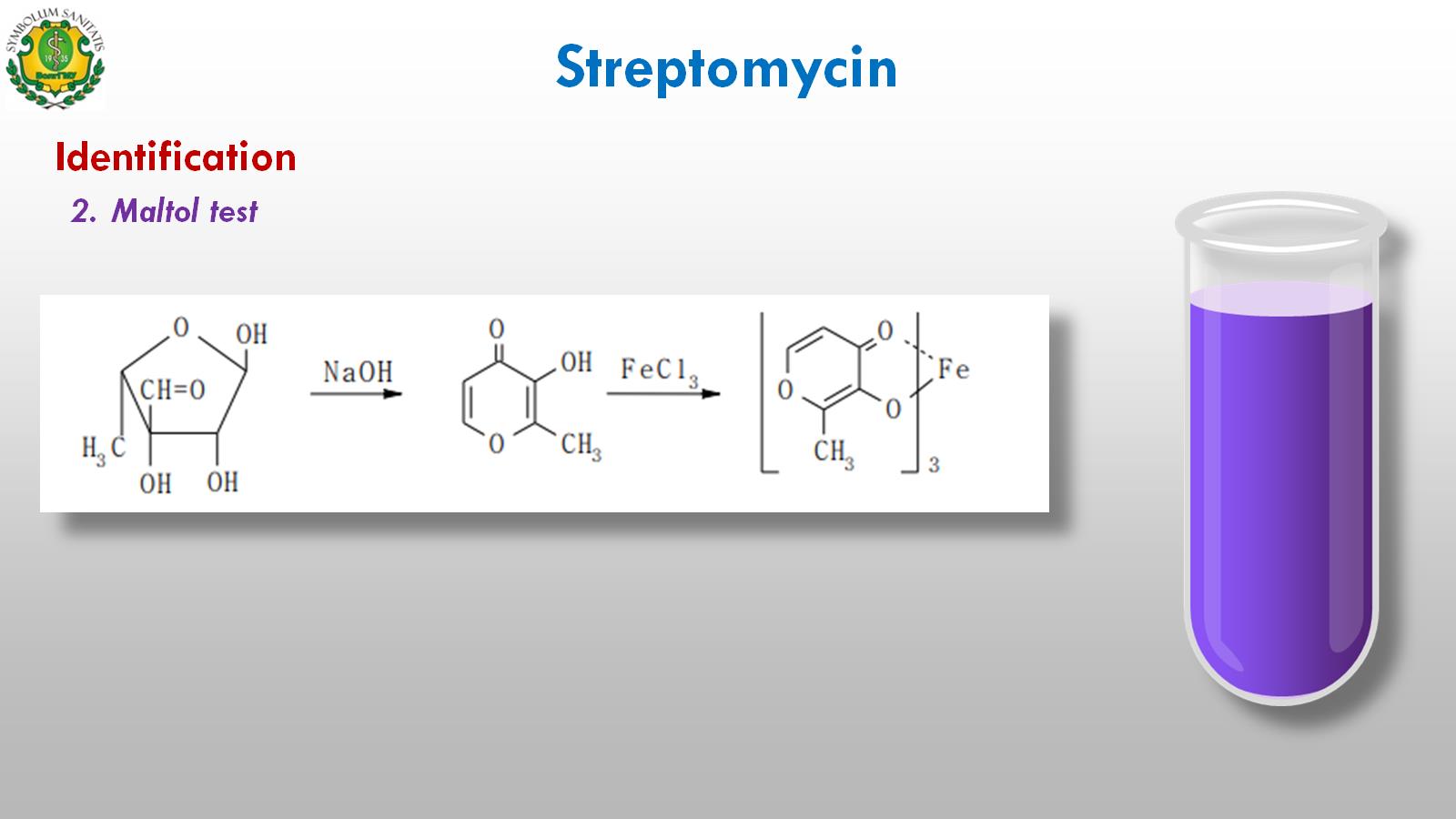 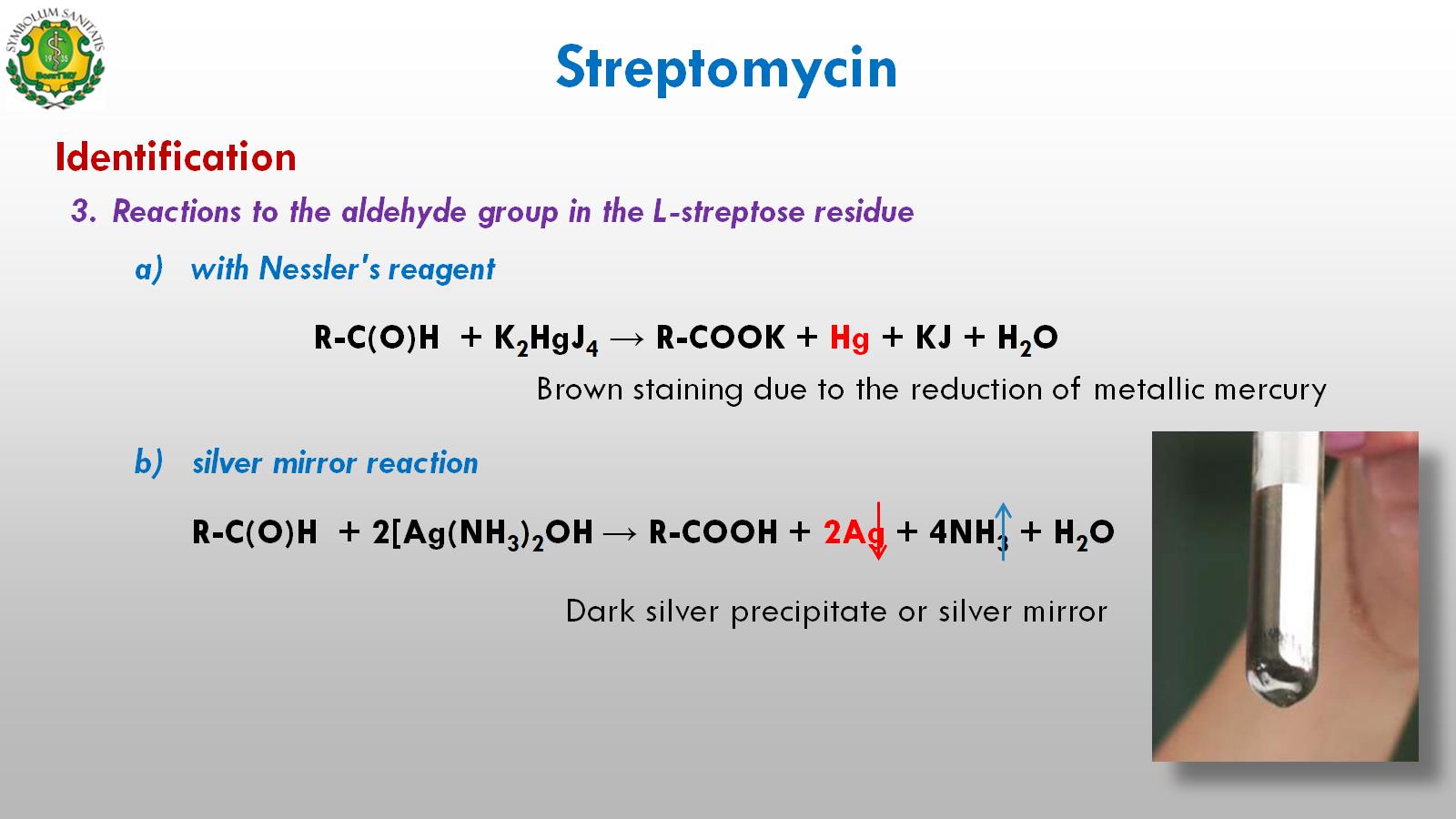 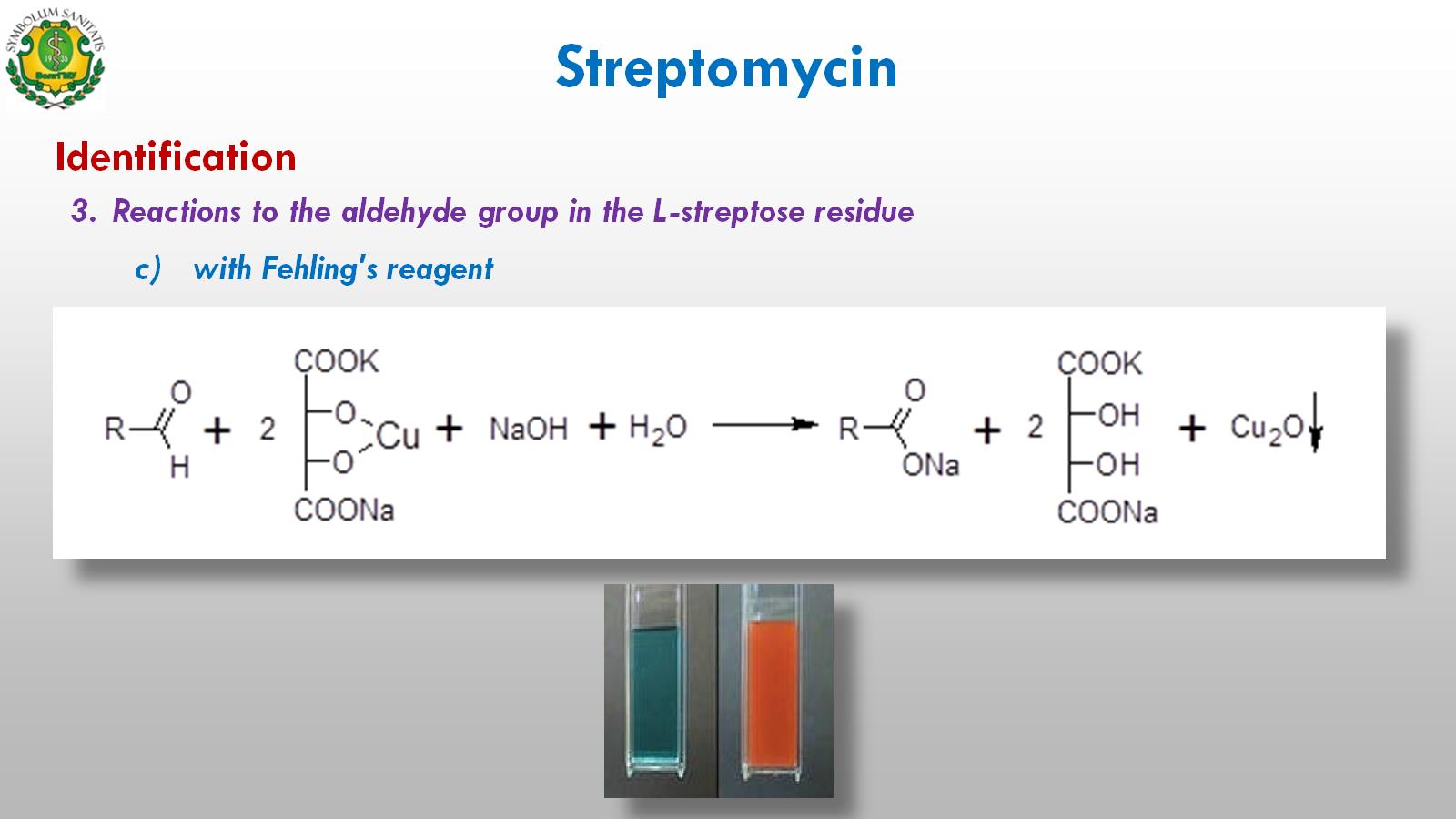 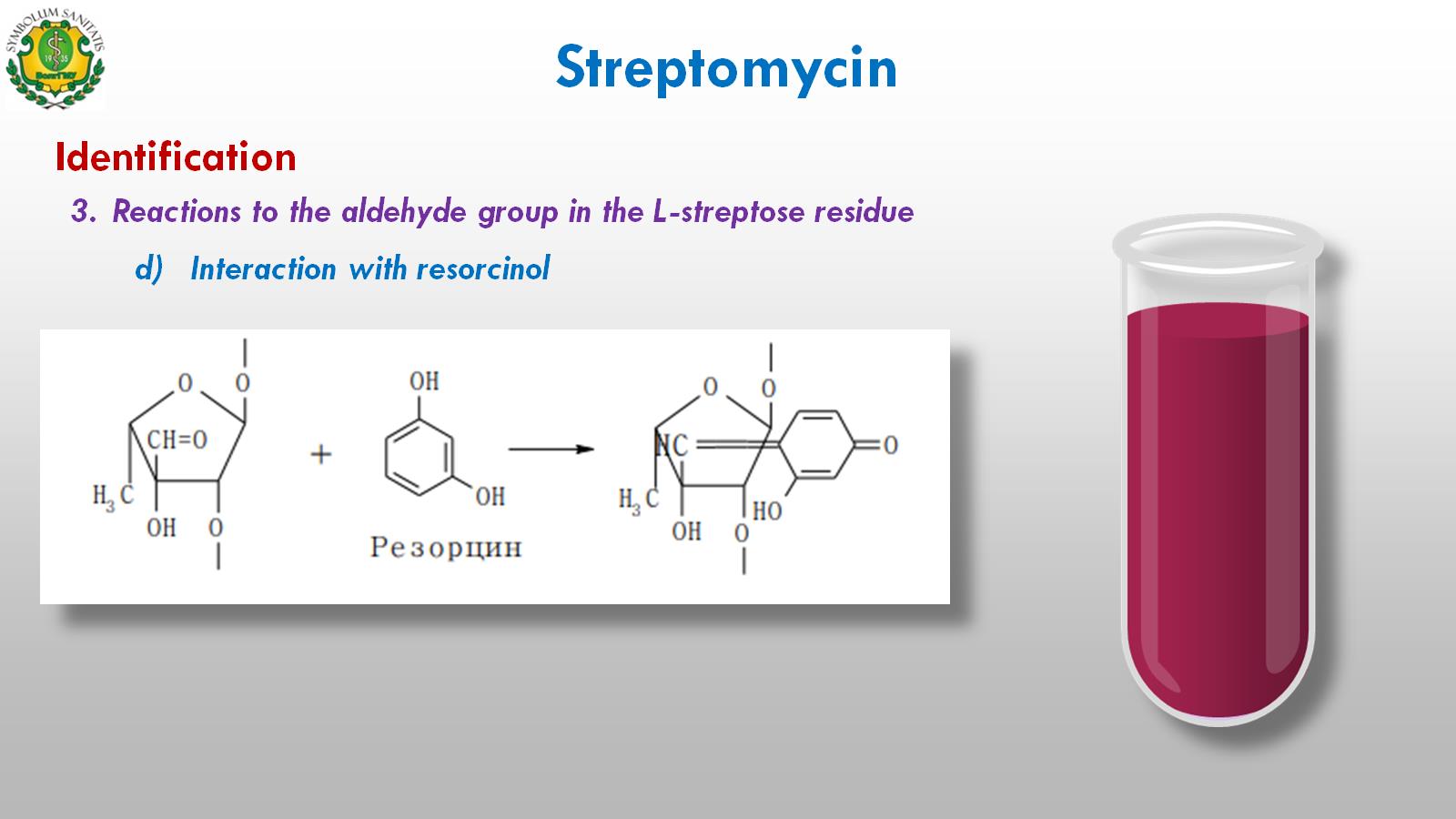 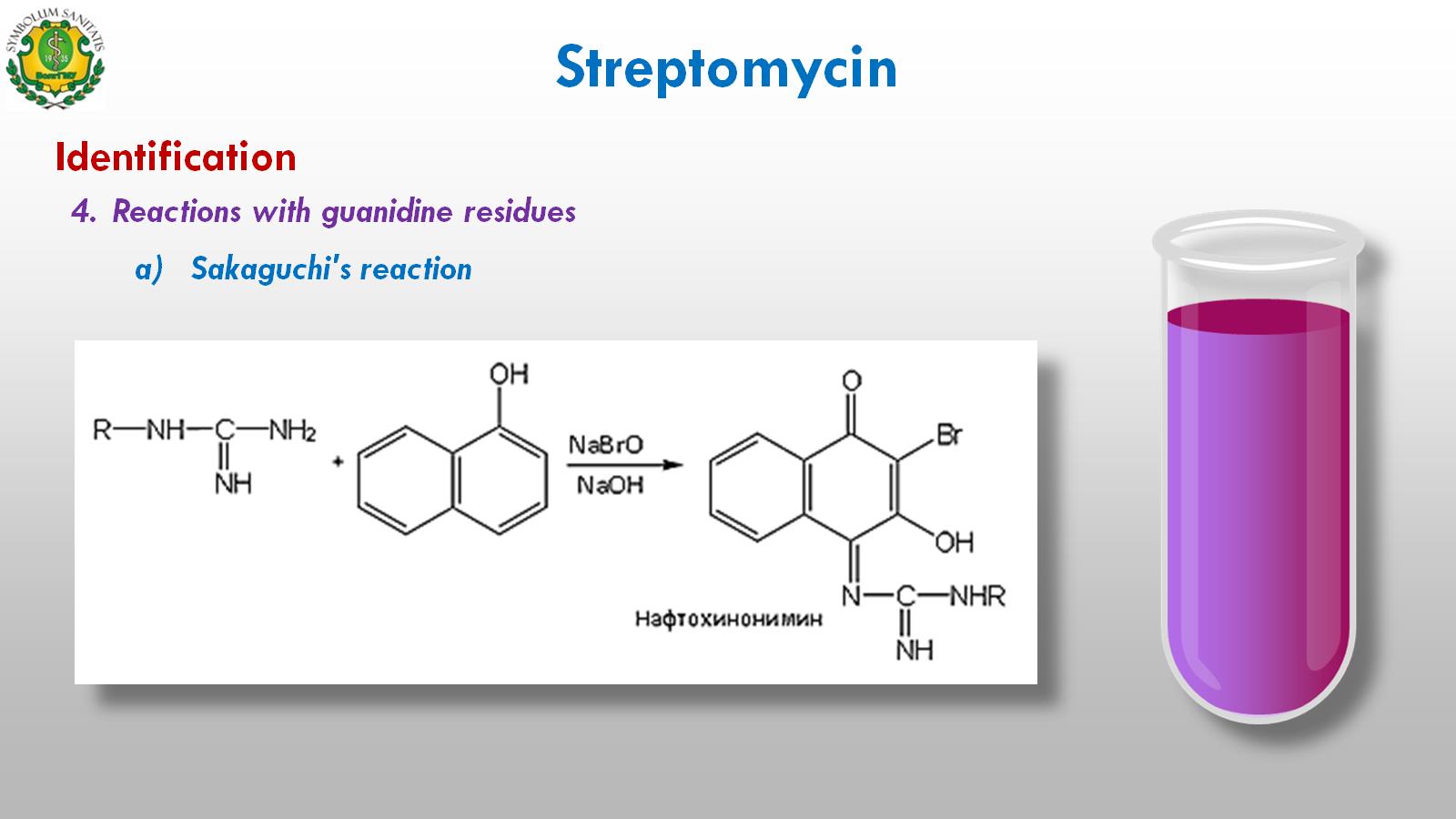 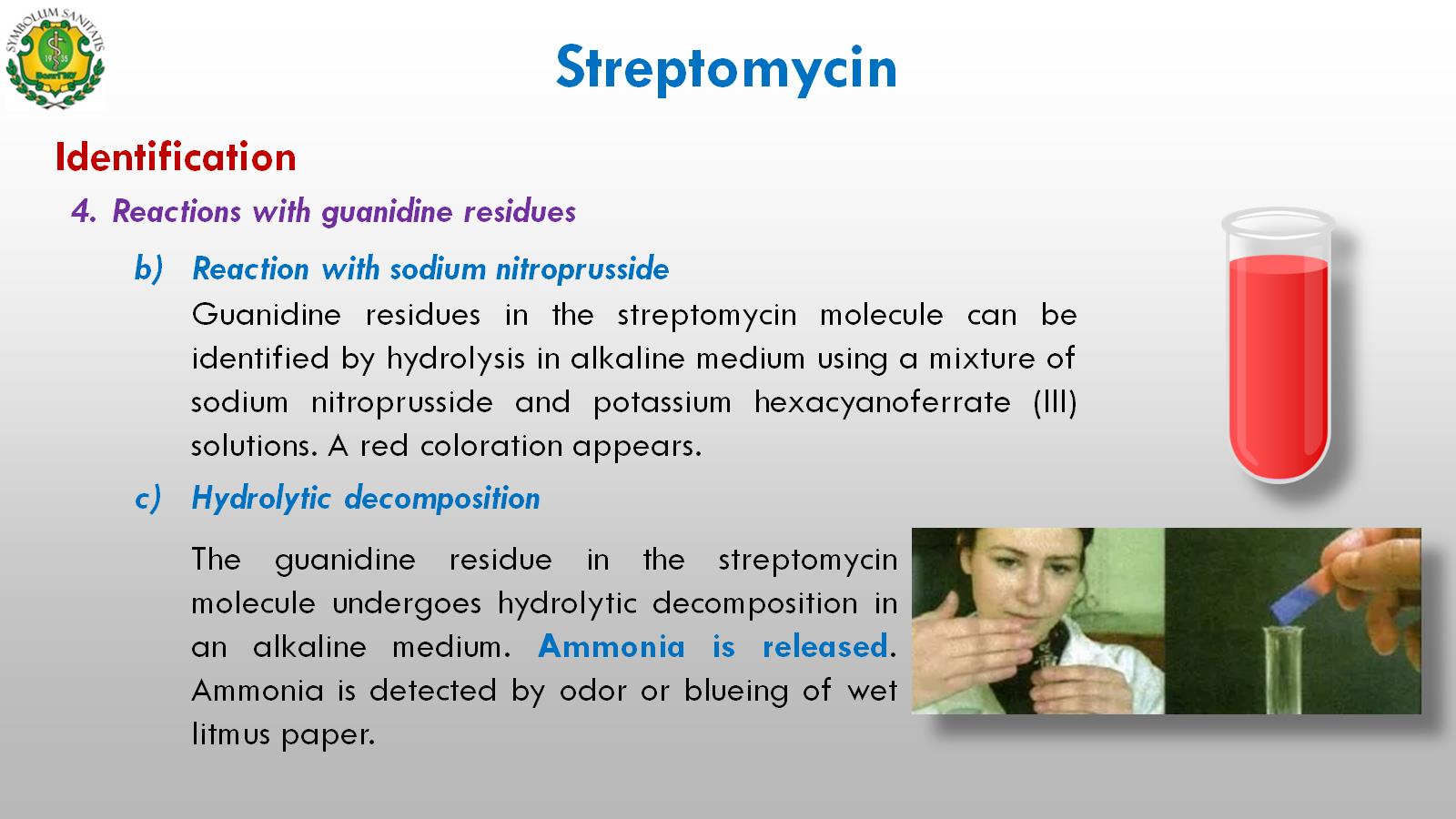 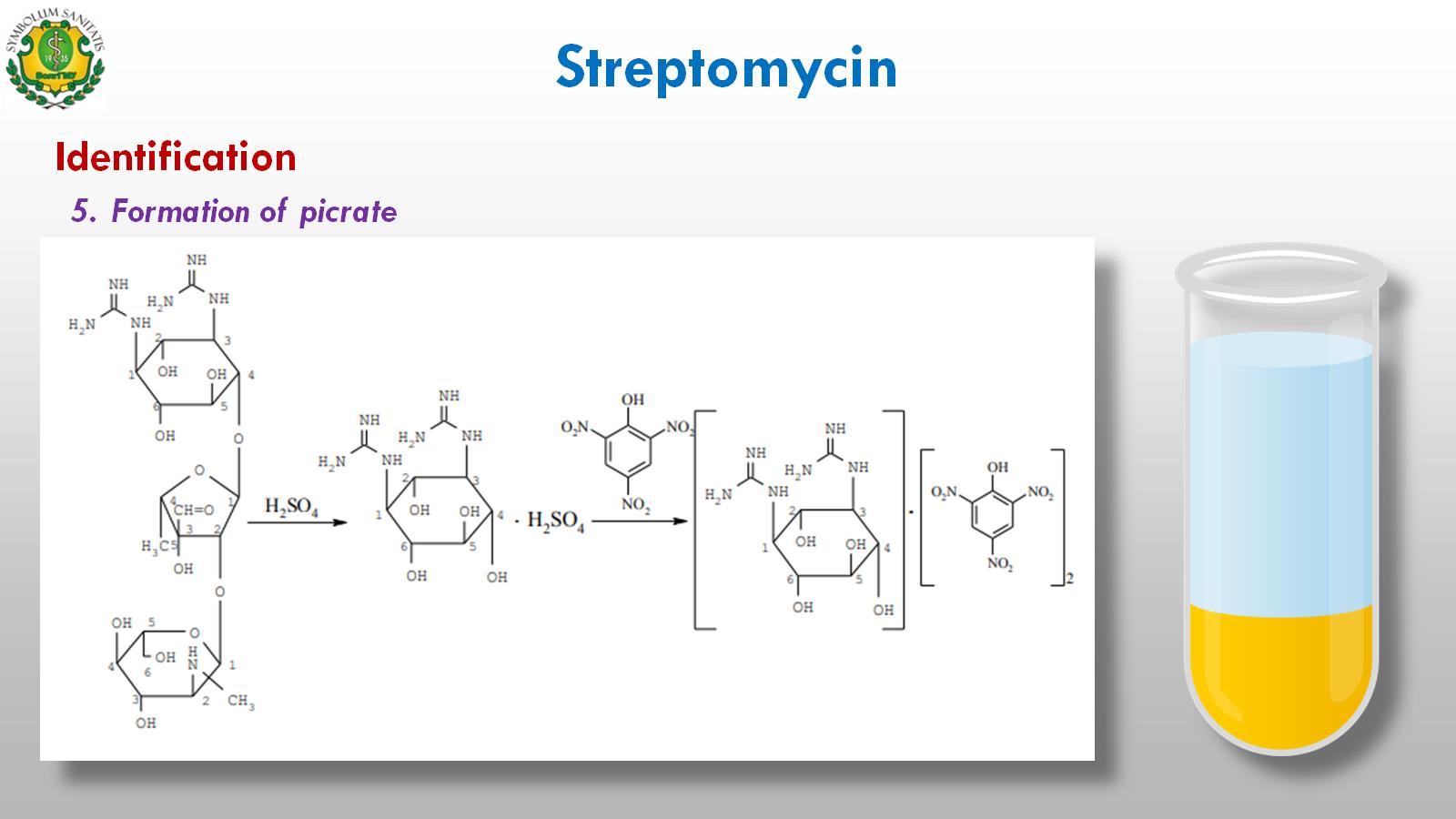 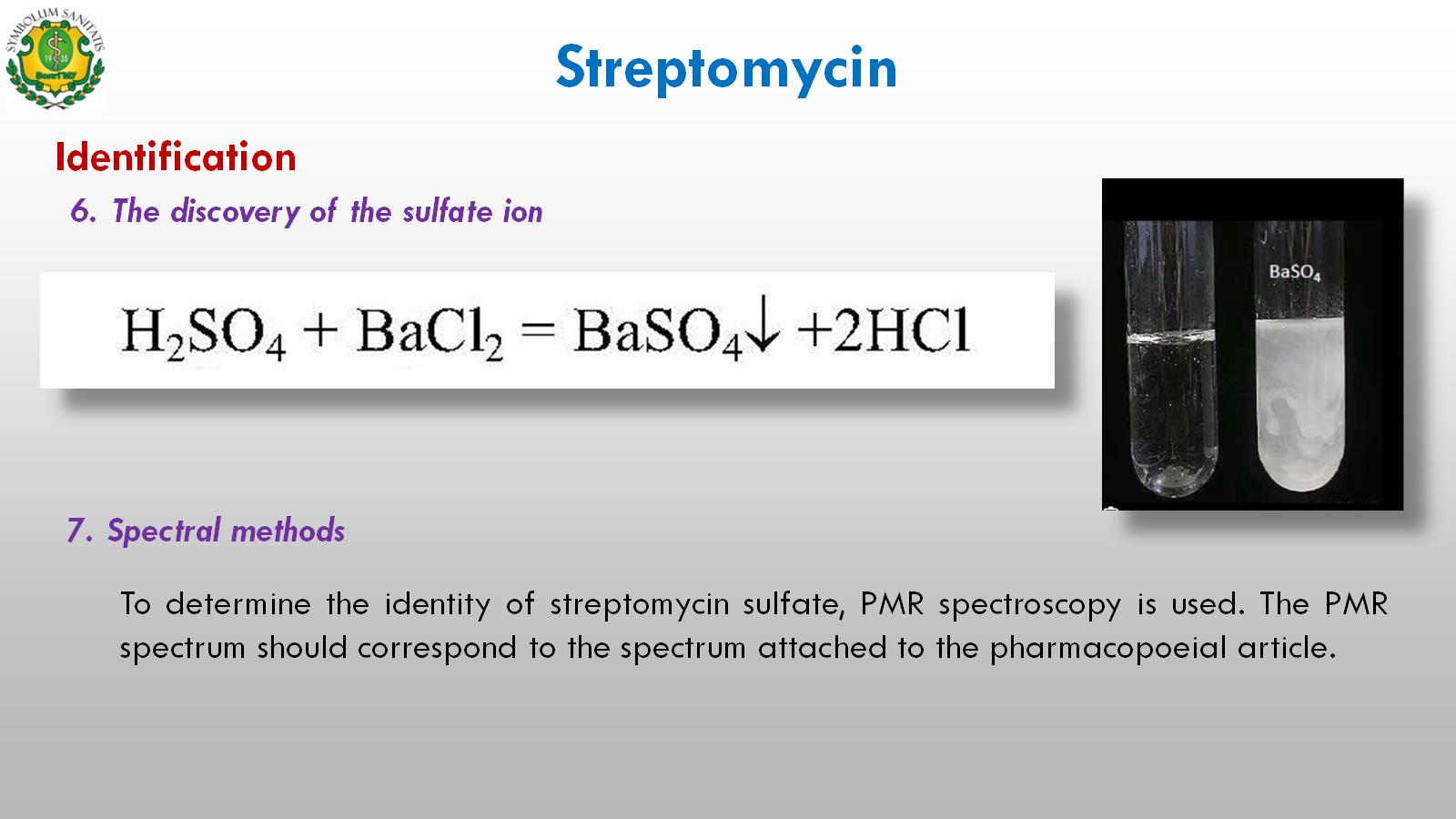 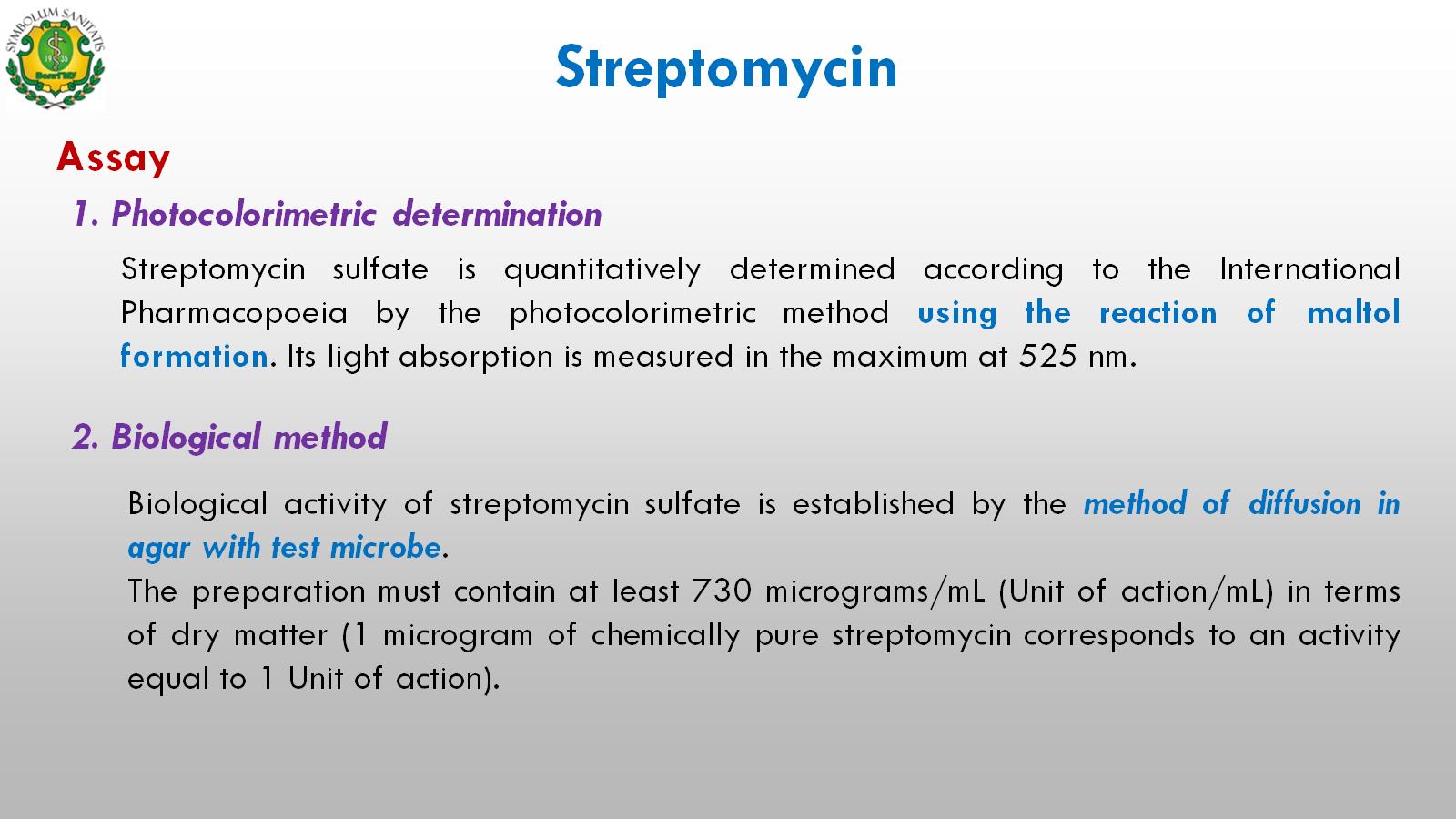 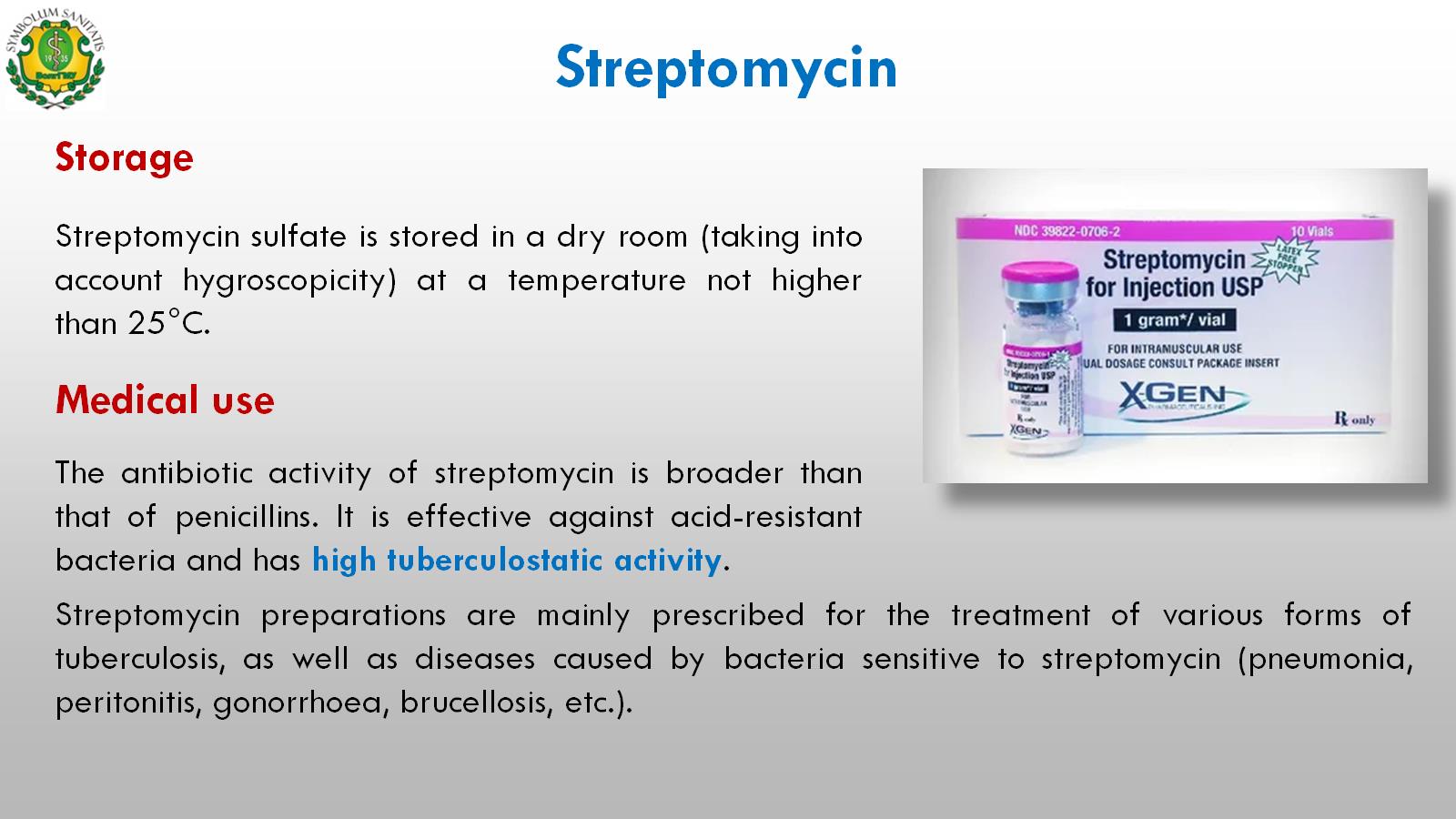 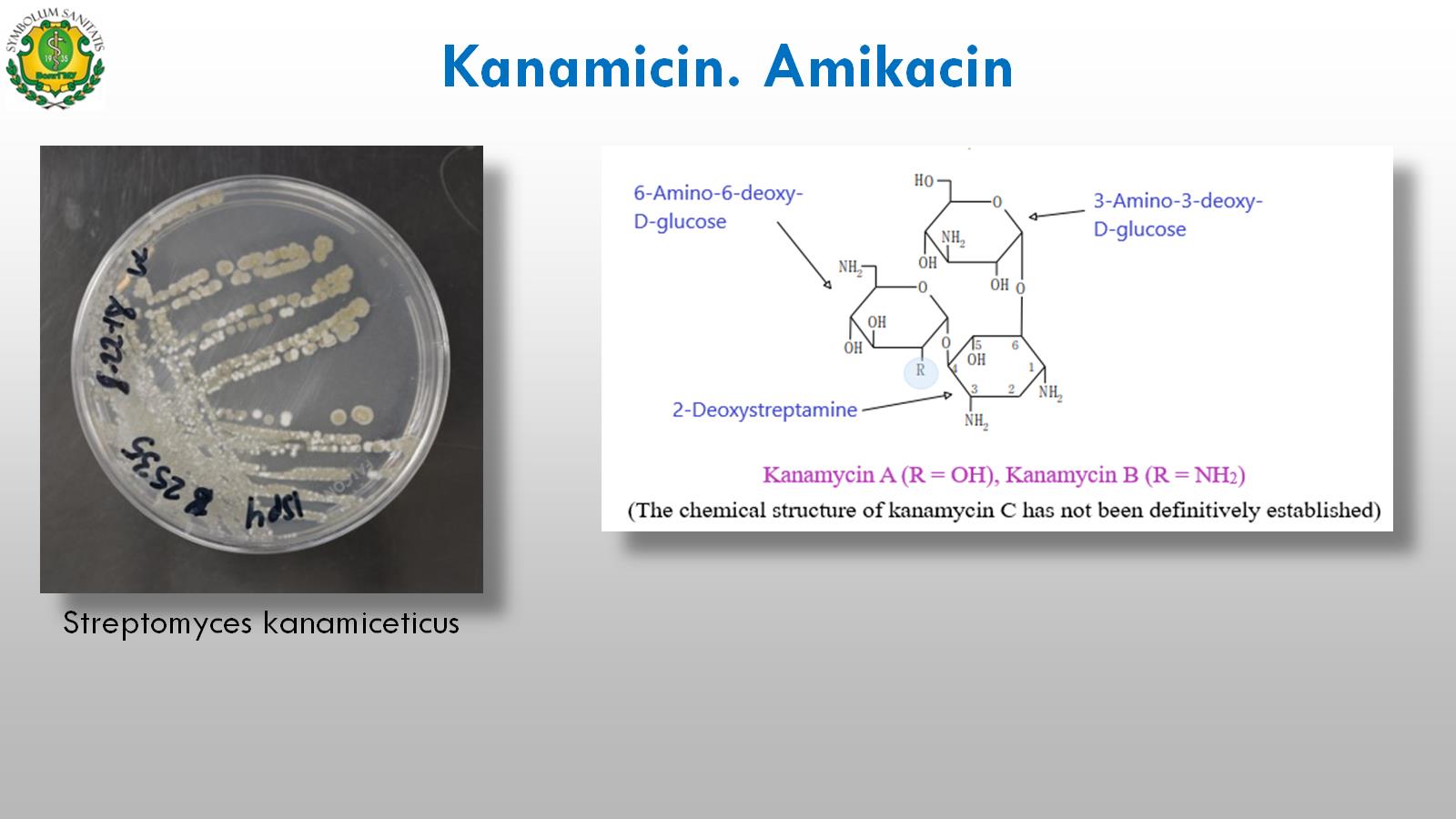 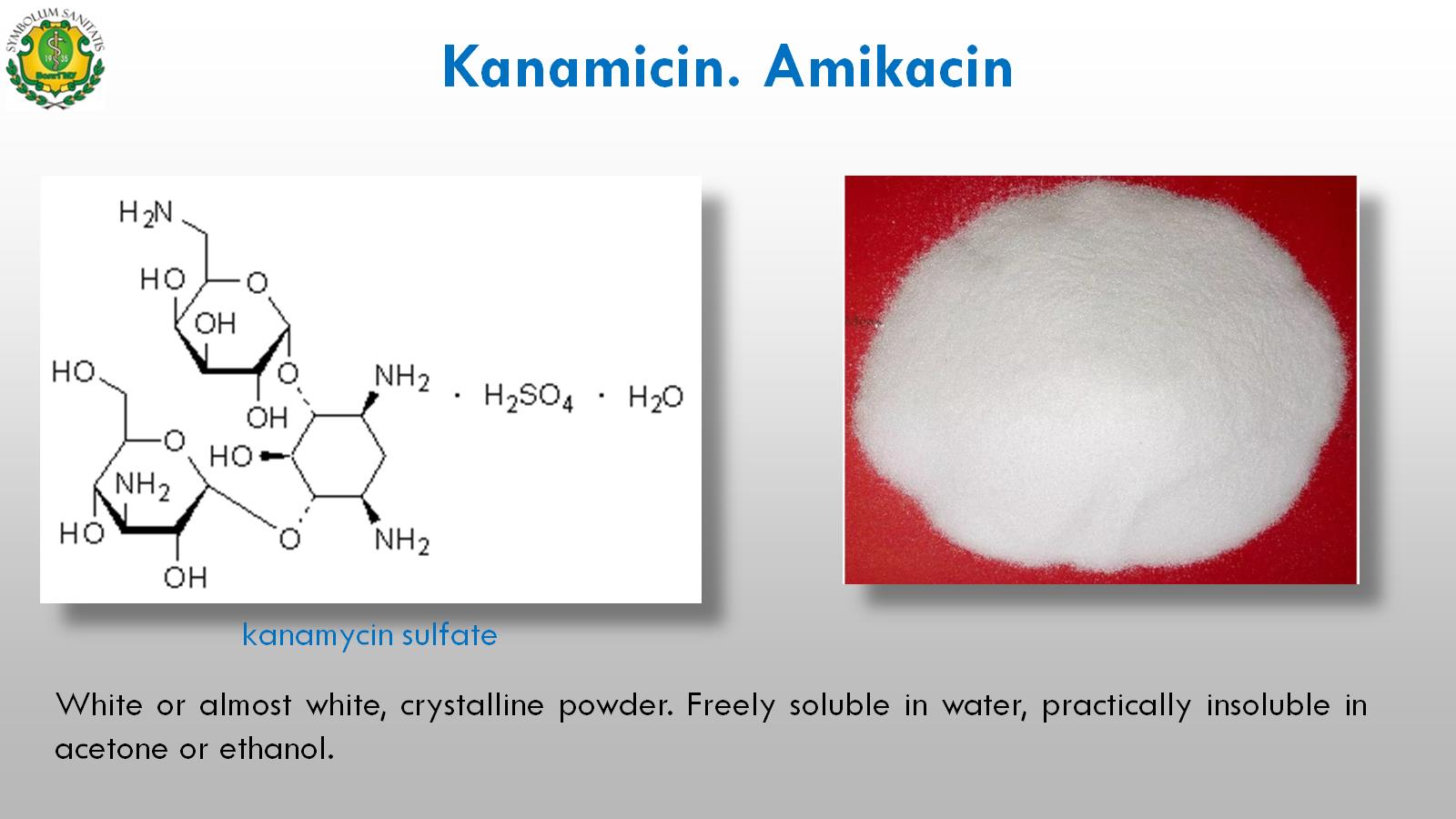 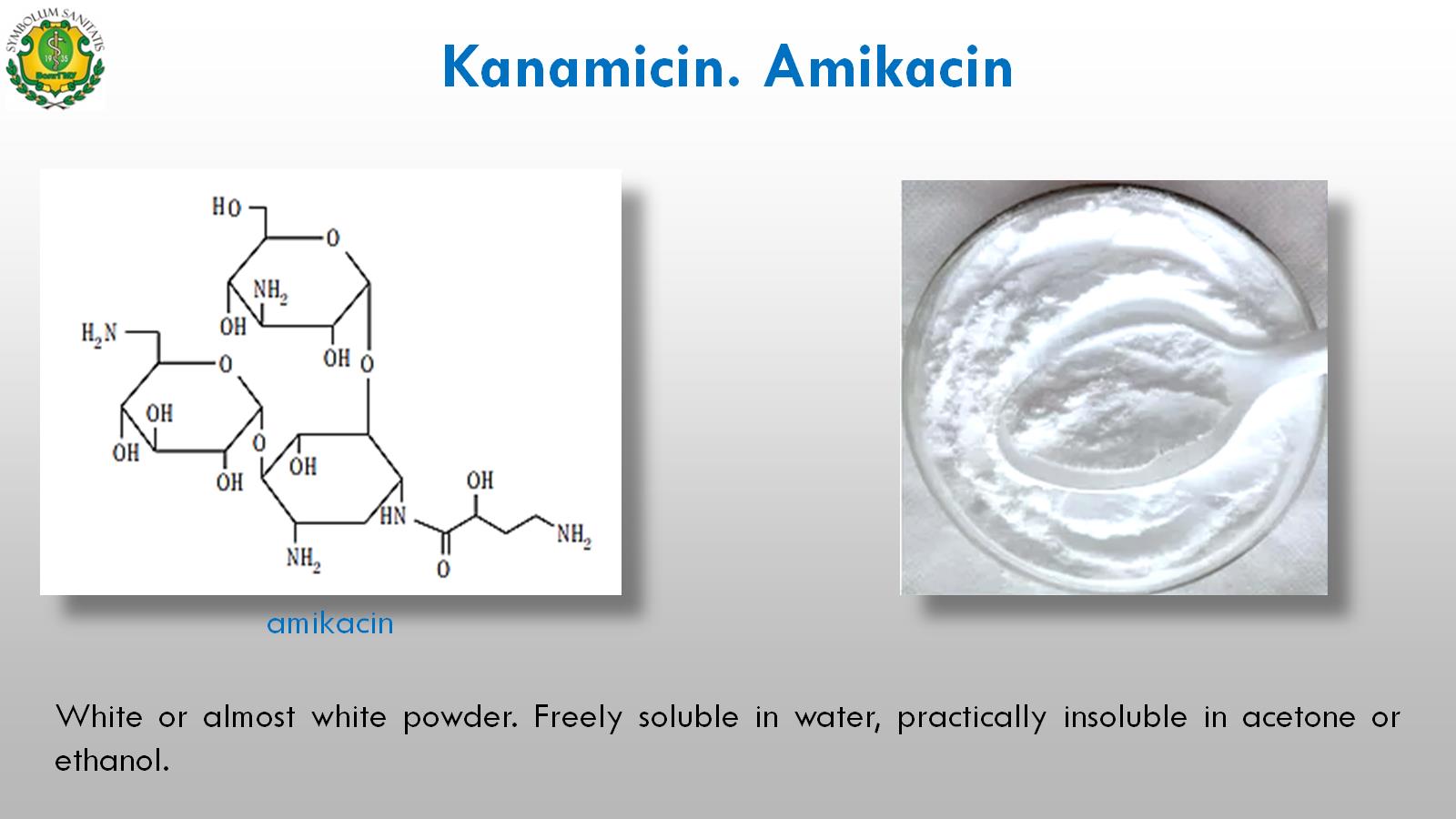 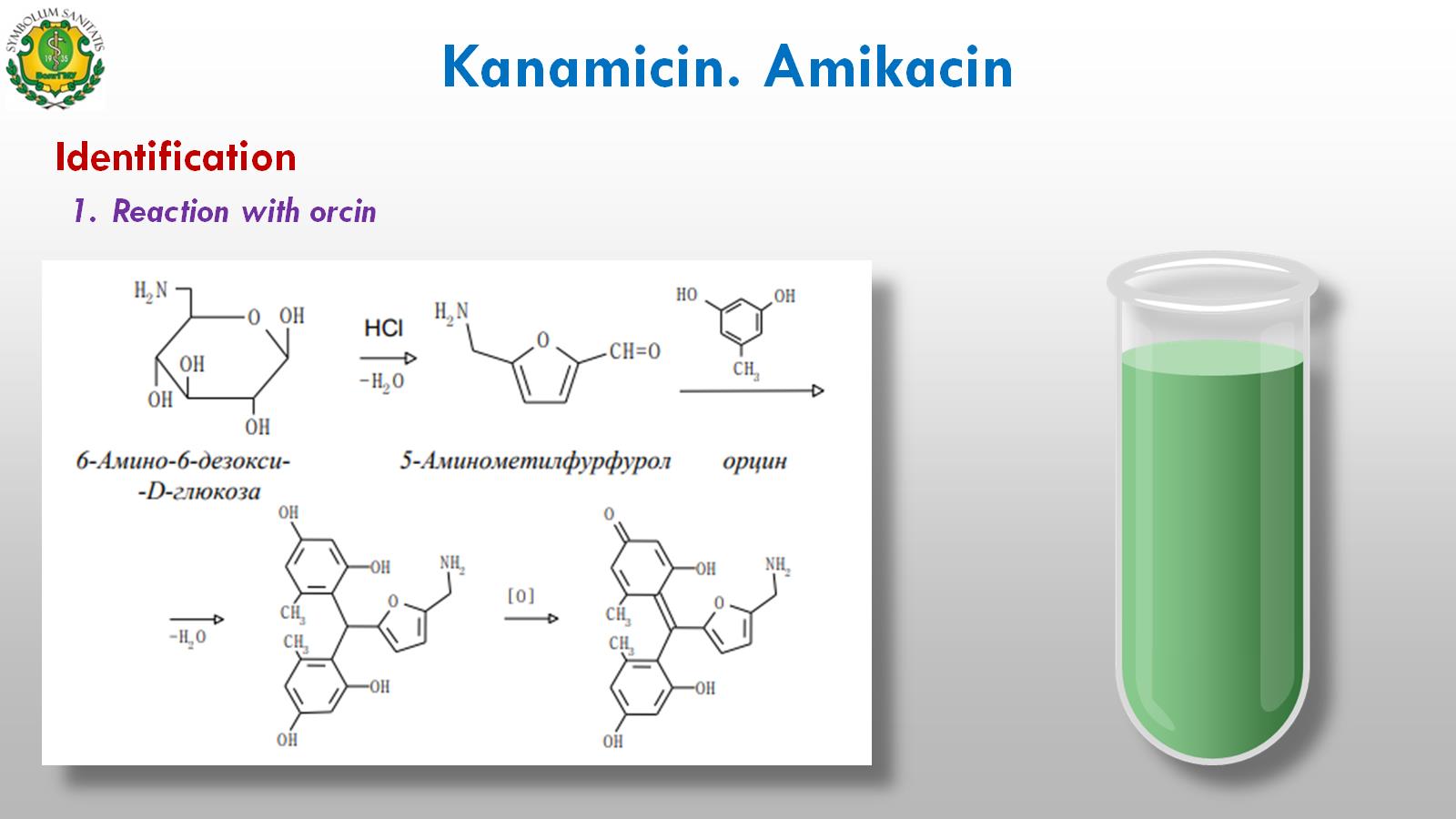 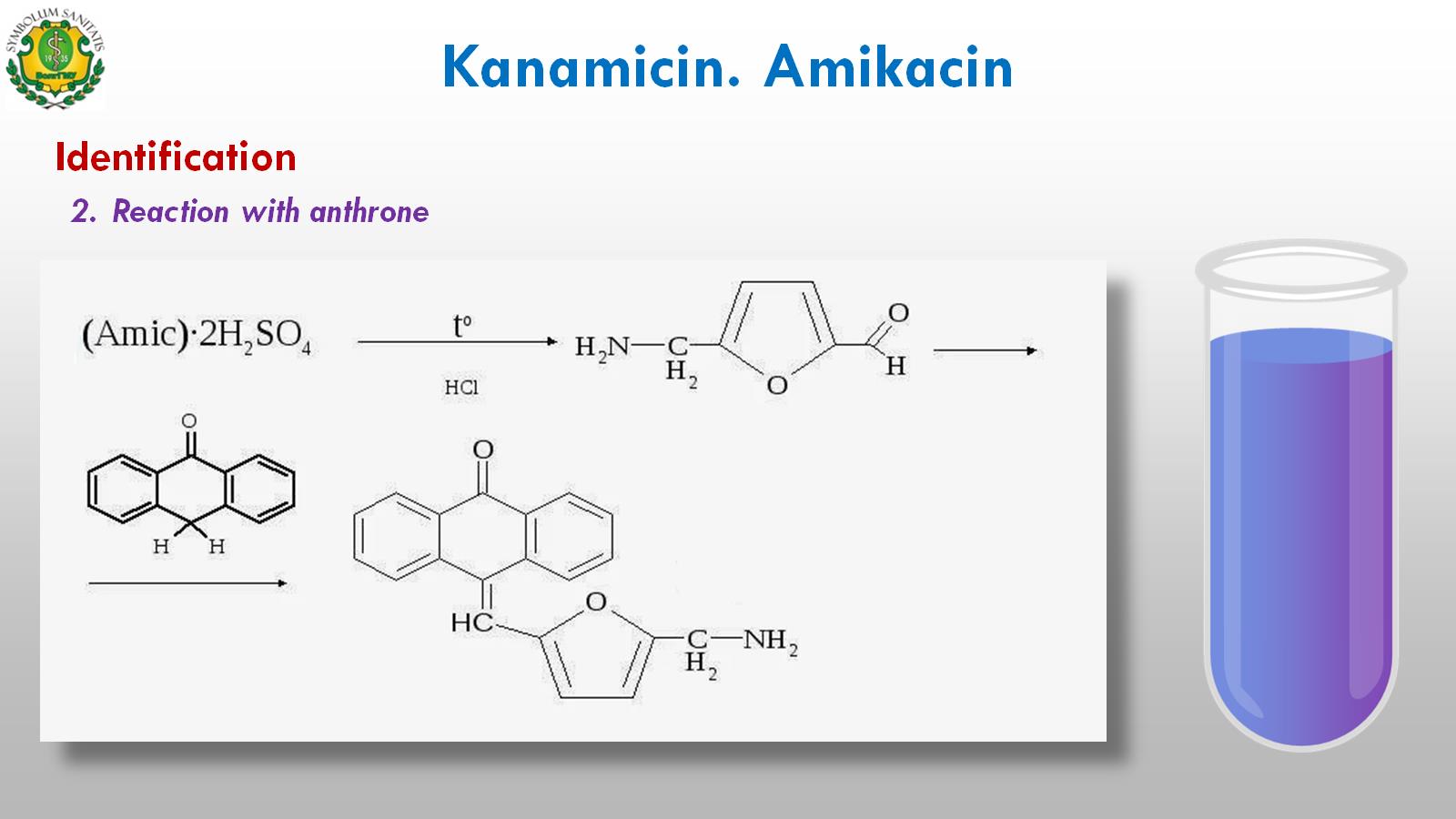 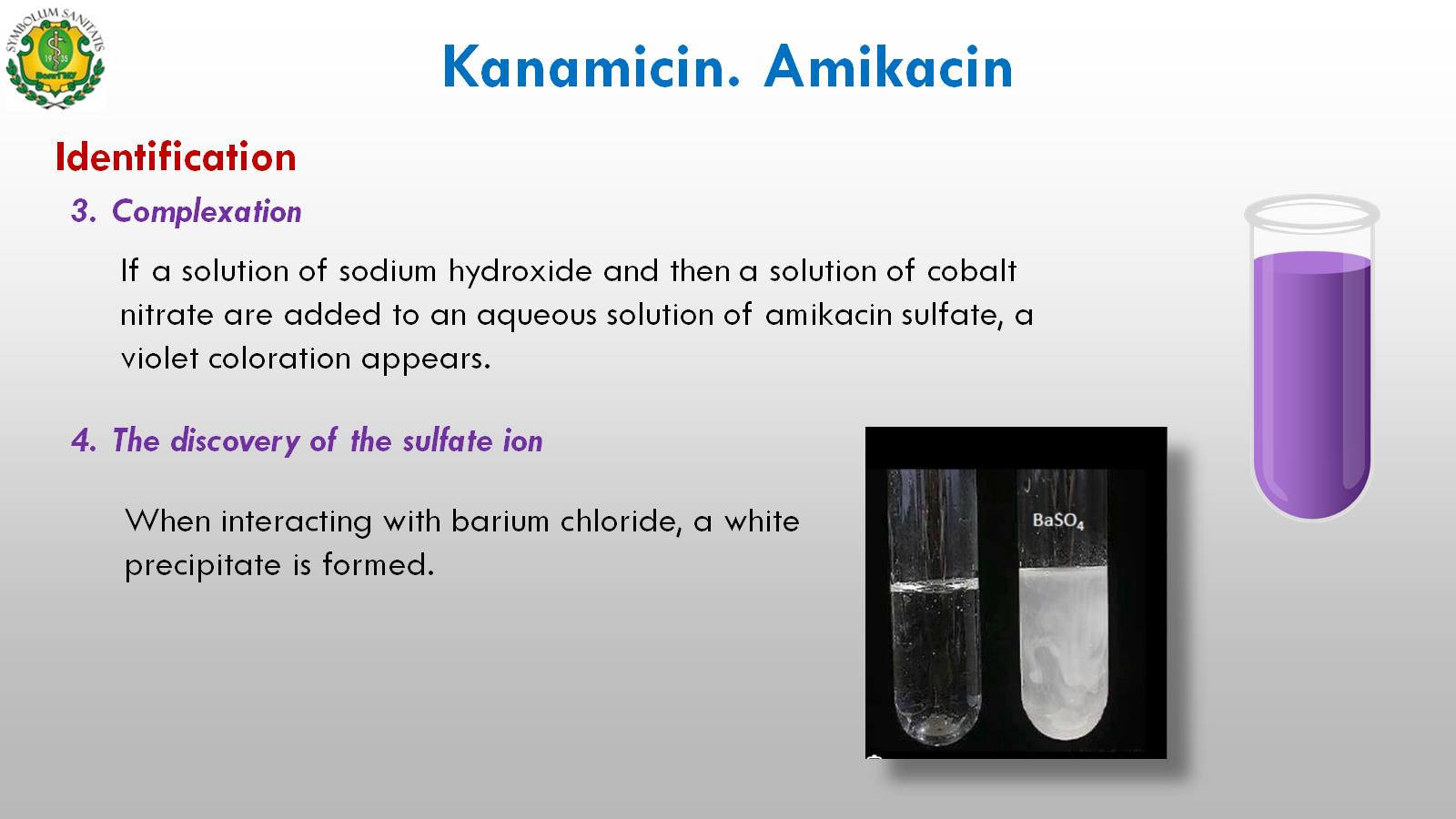 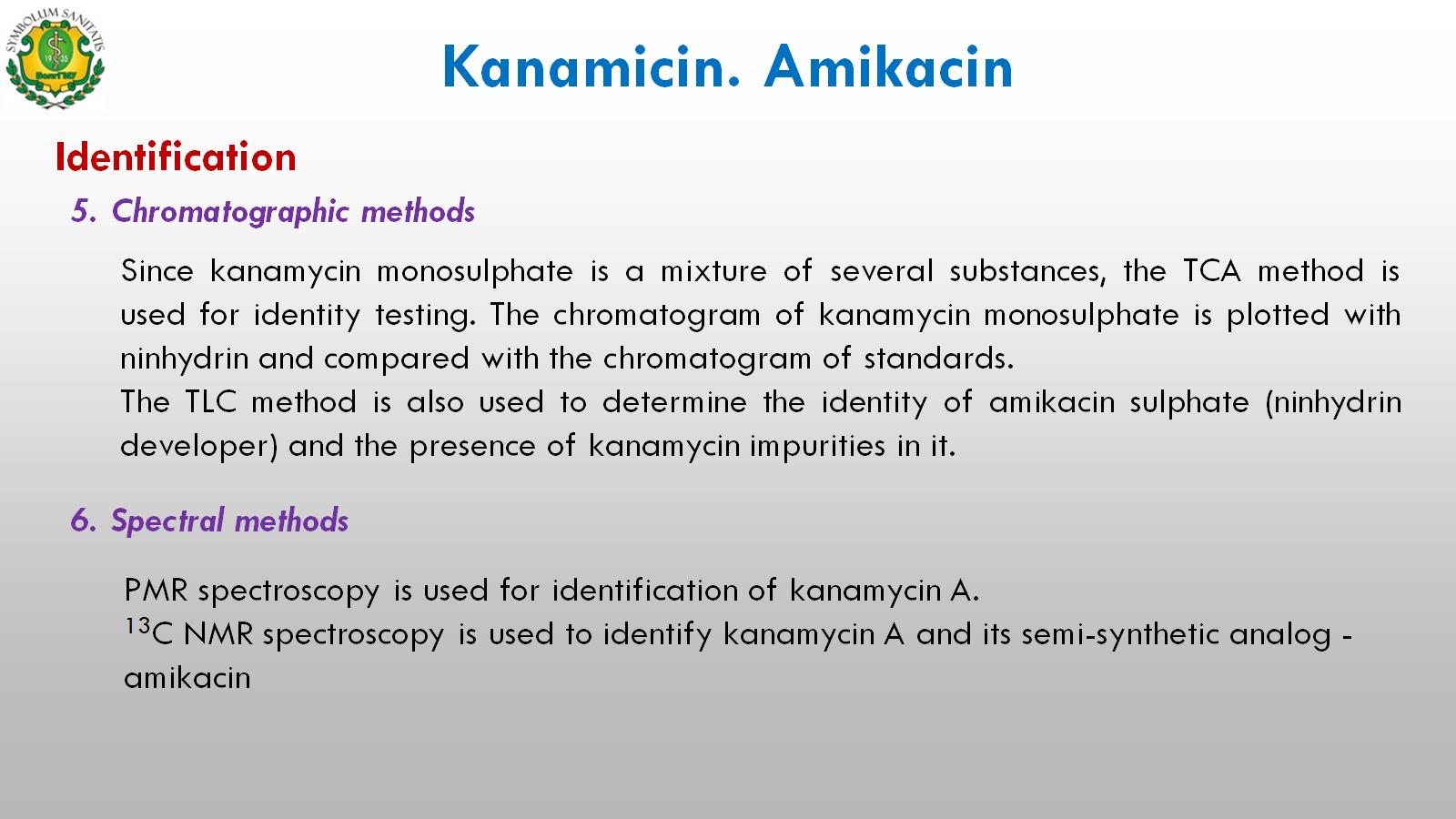 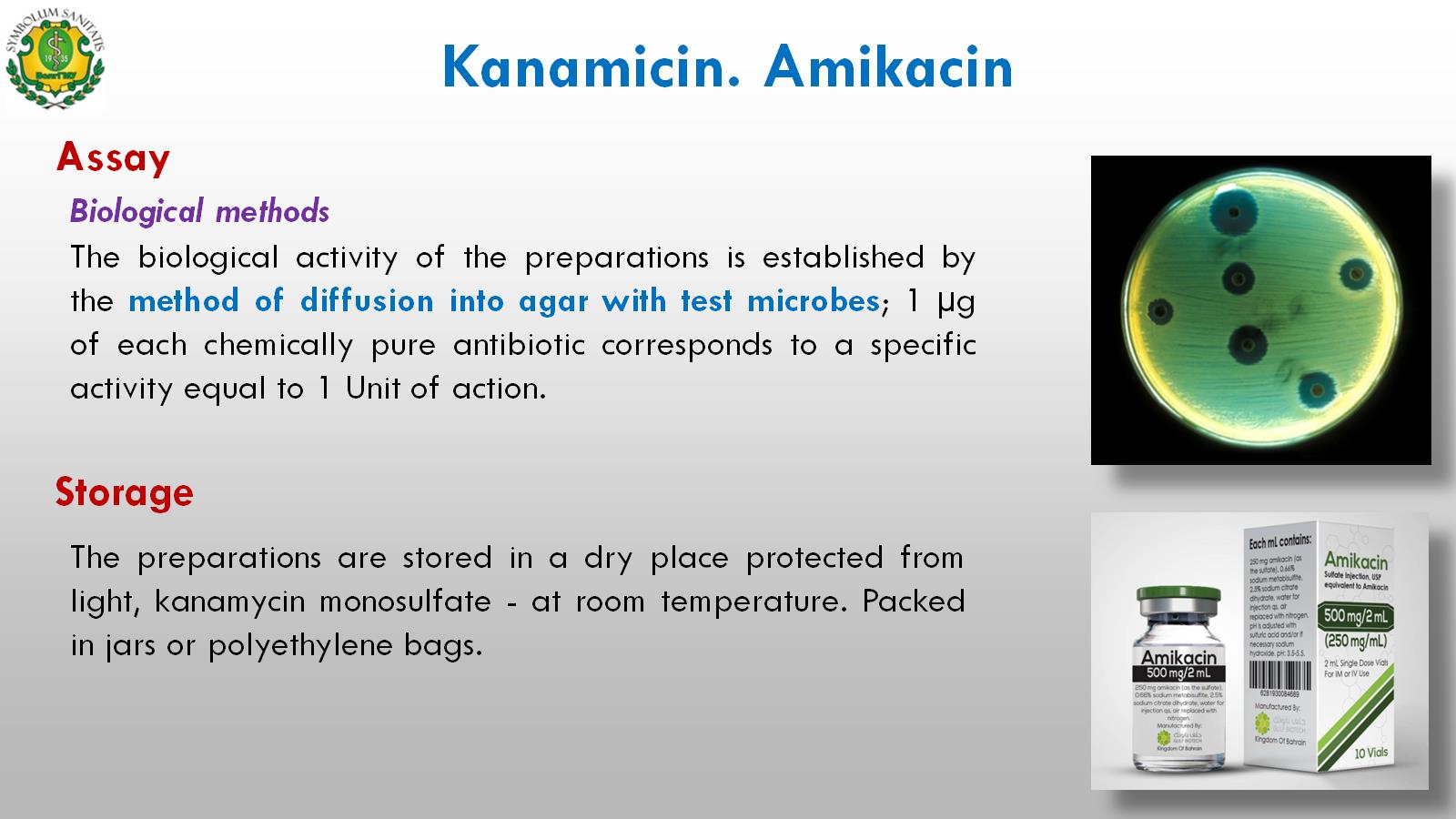 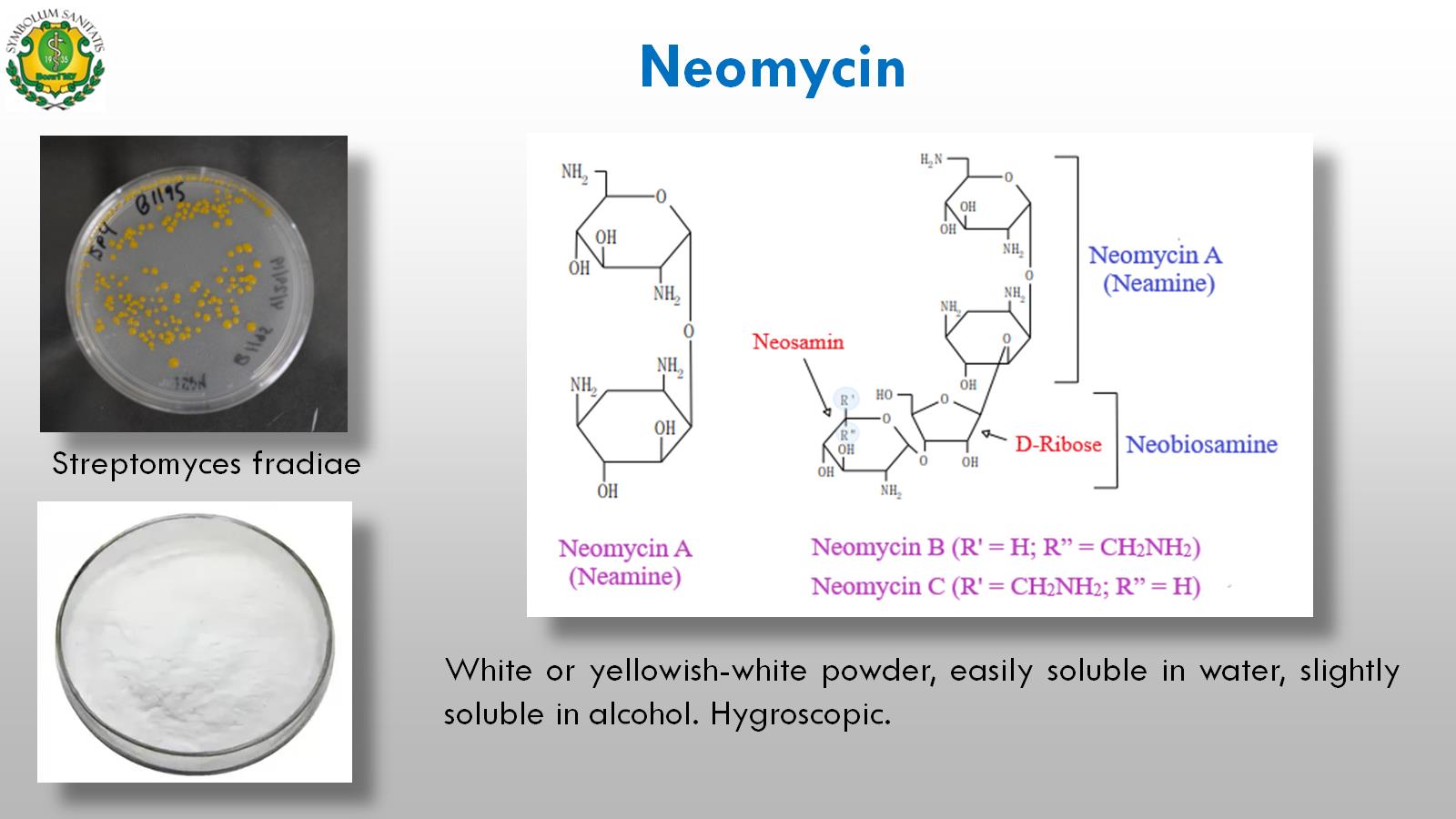 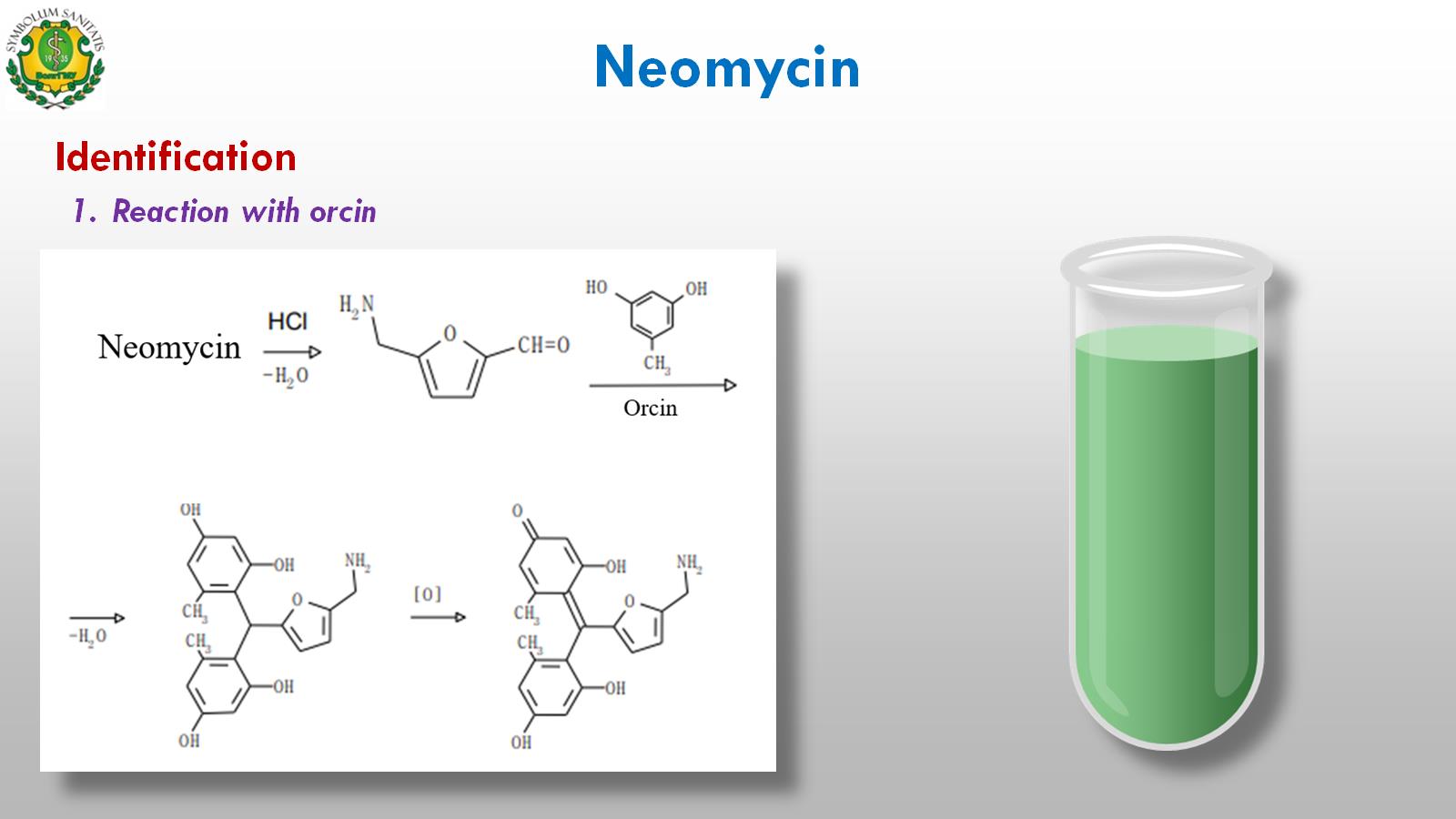 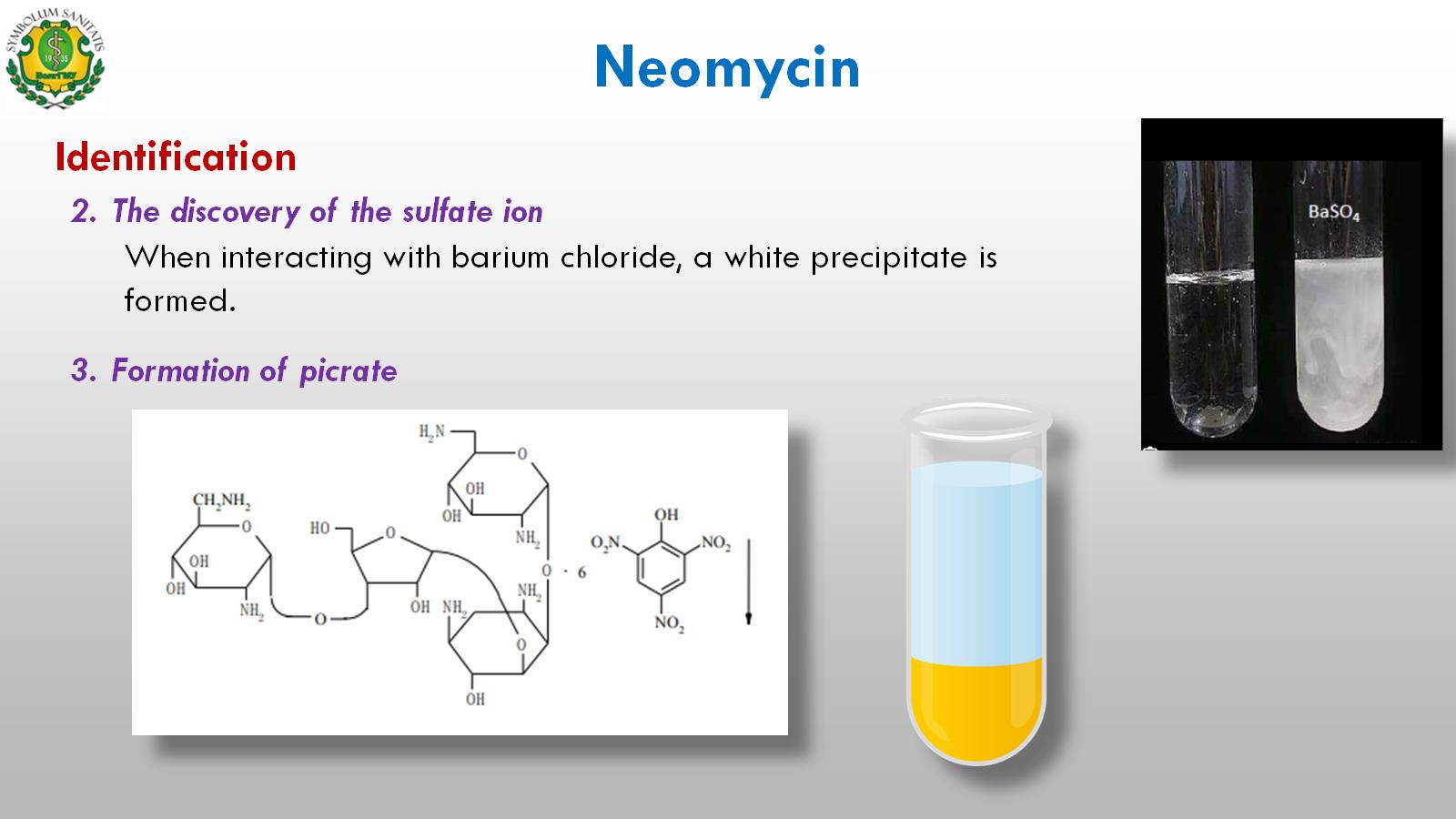 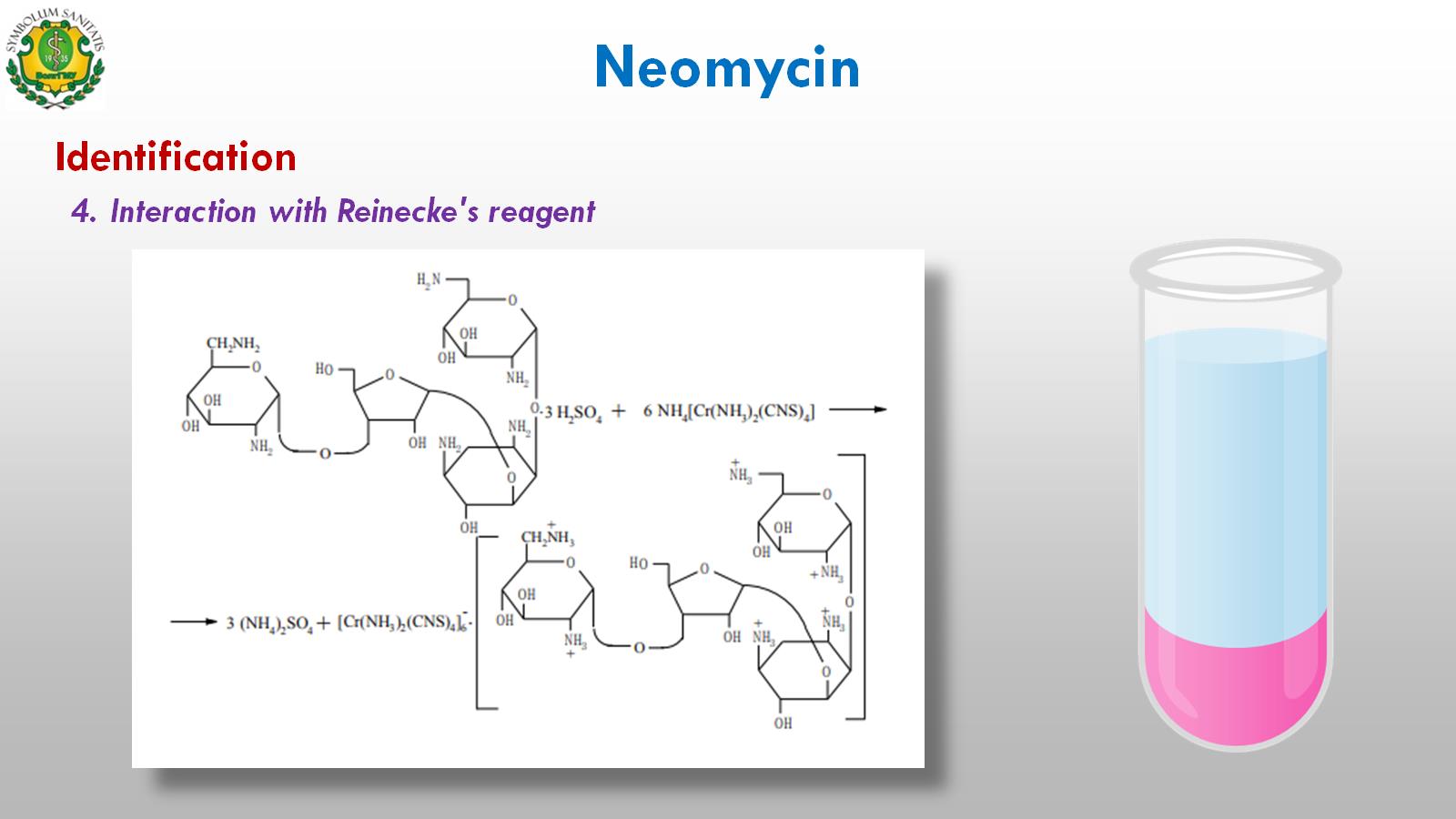 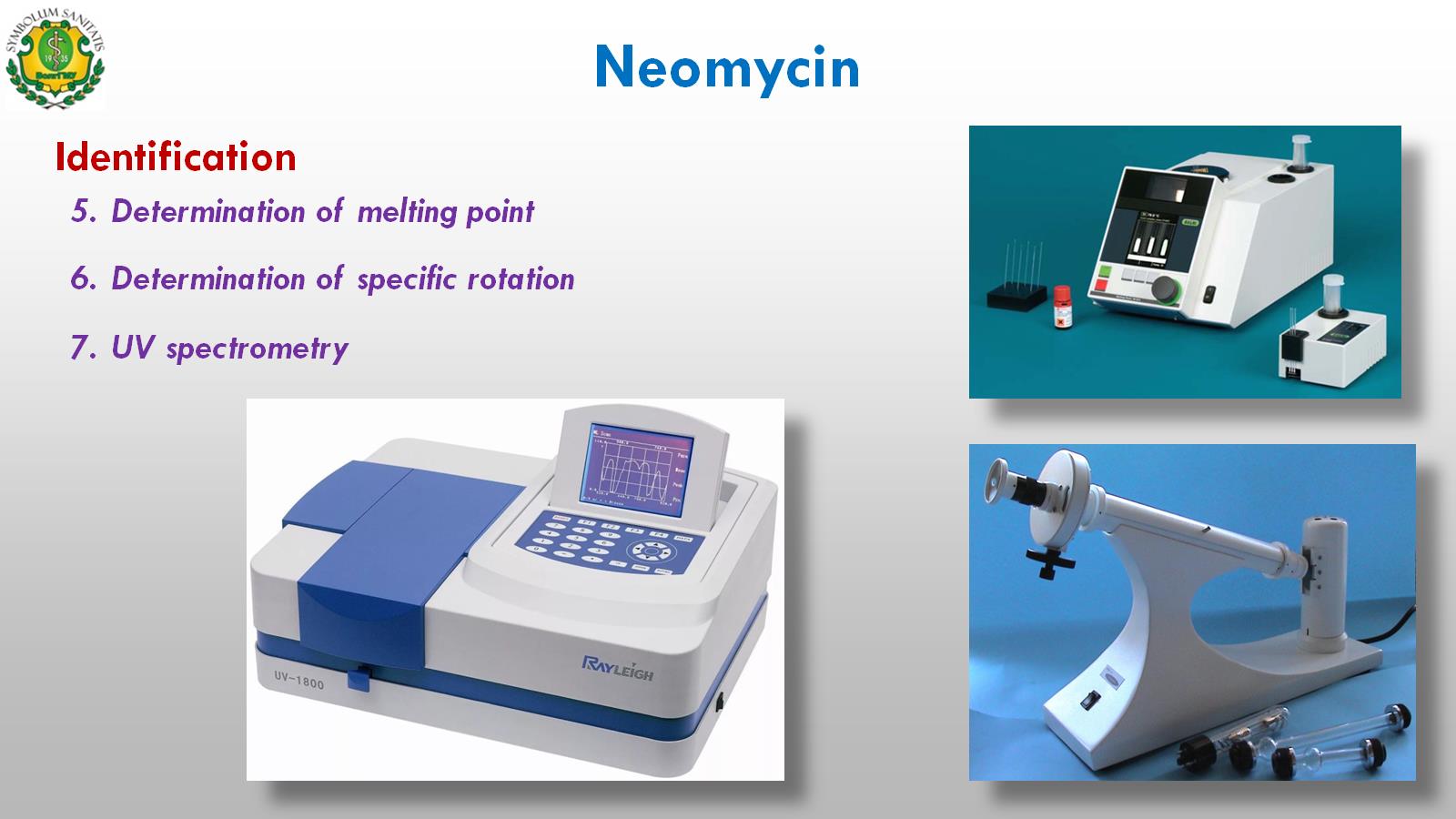 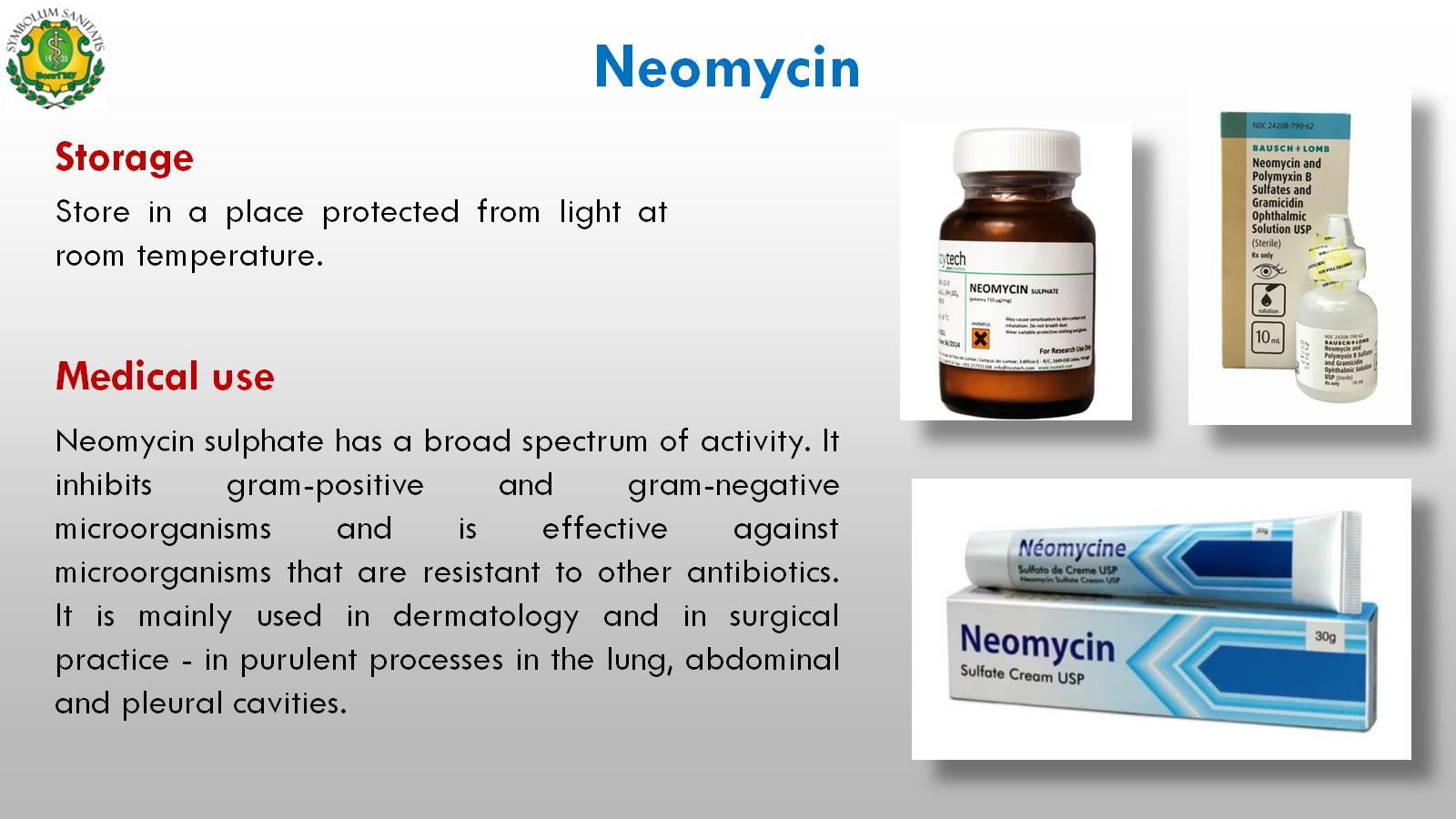 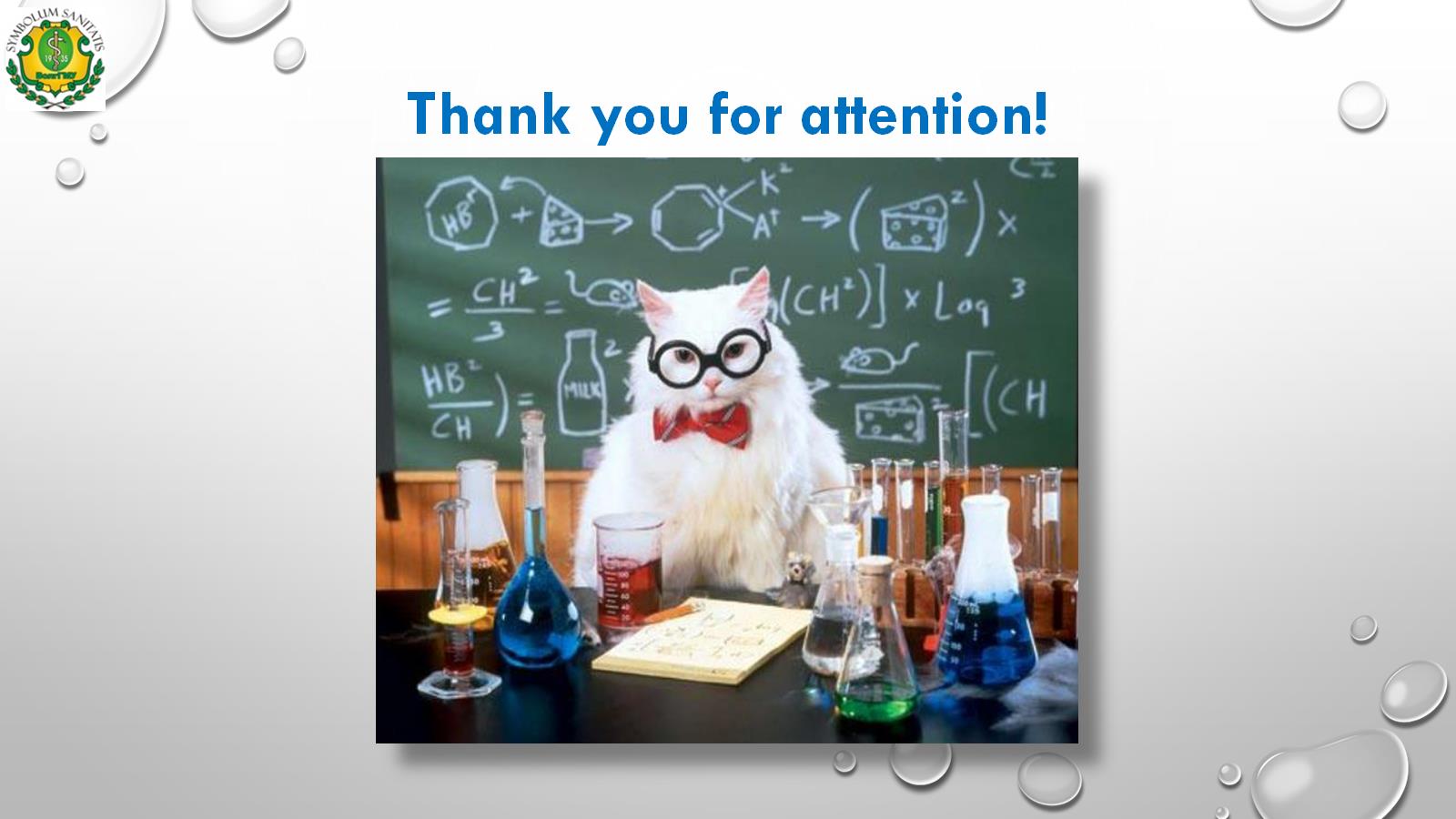